太阳与恒星
Yang Huang (黄样)

 SWIFAR, YNU
(云南大学中国西南天文研究所)
https://yanghuang0.wixsite.com/yangh
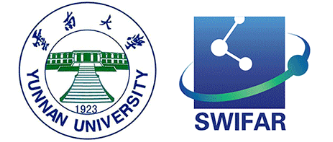 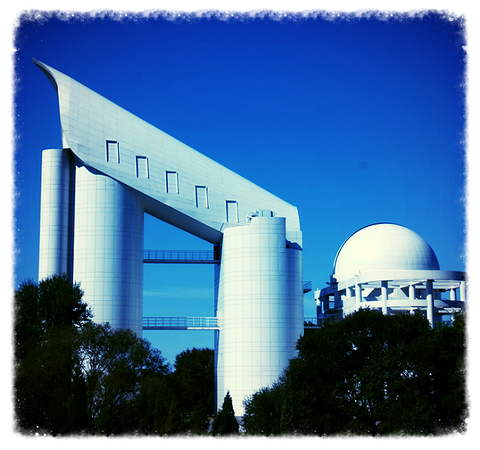 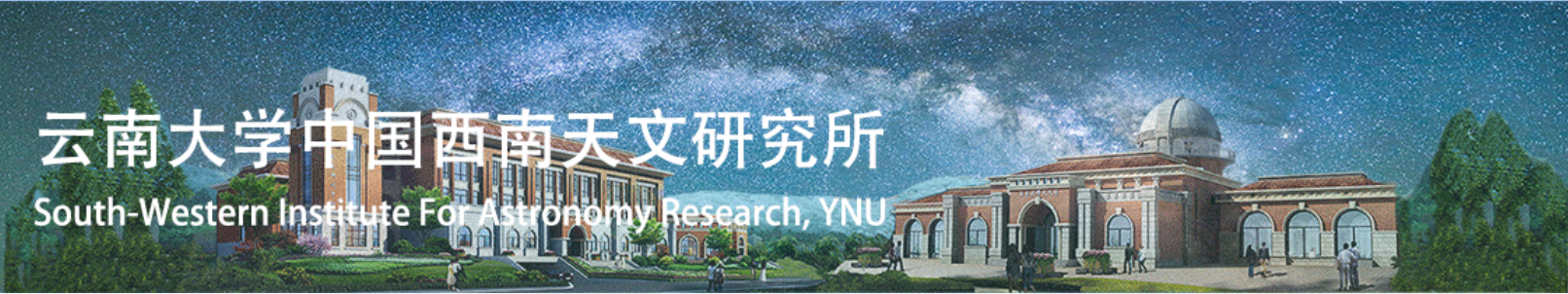 银河下的郭守敬望远镜 (LAMOST) — 摄影苏晨
Outline (课程设计)
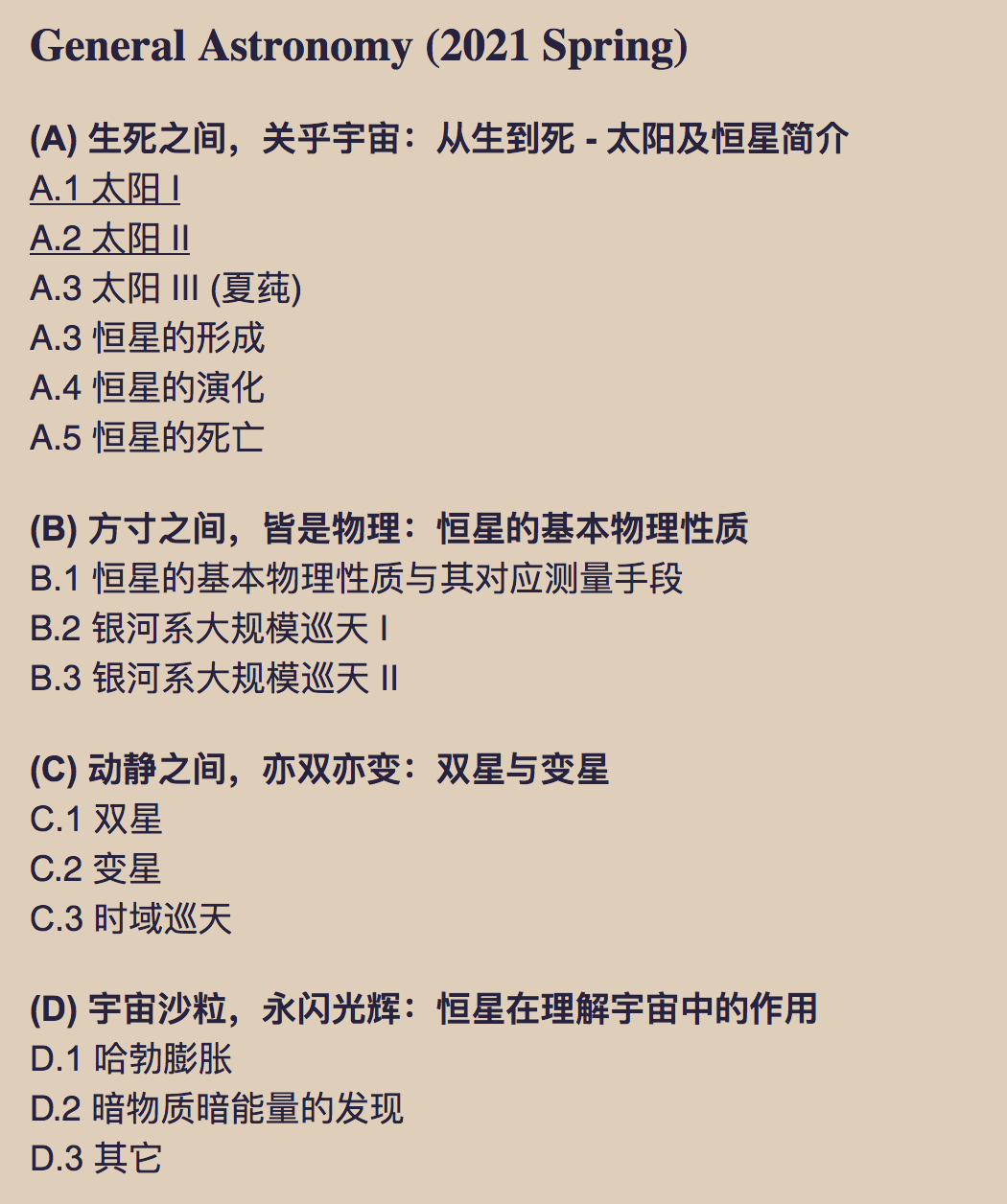 A brief  introduction of star  
从生到死，恒星简介
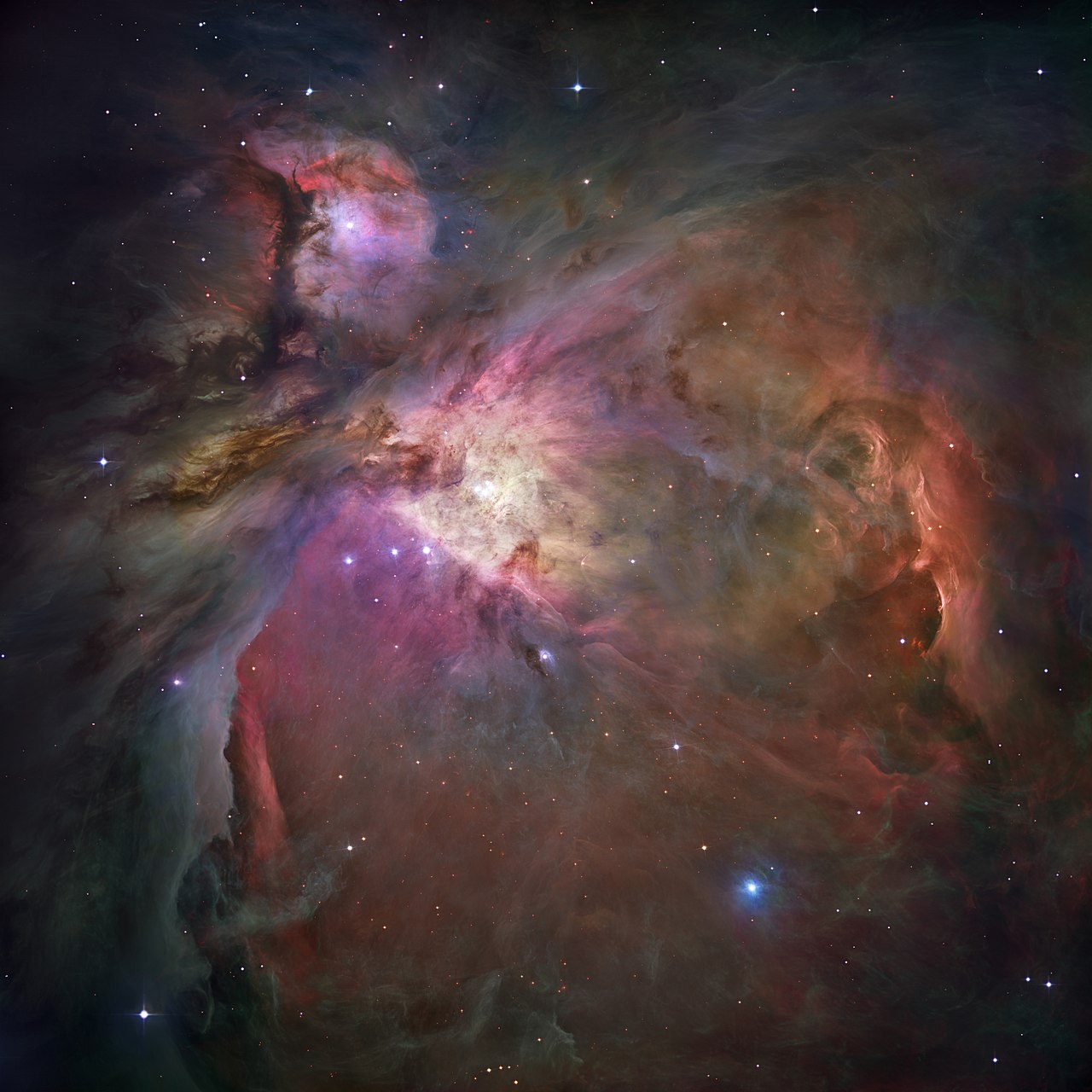 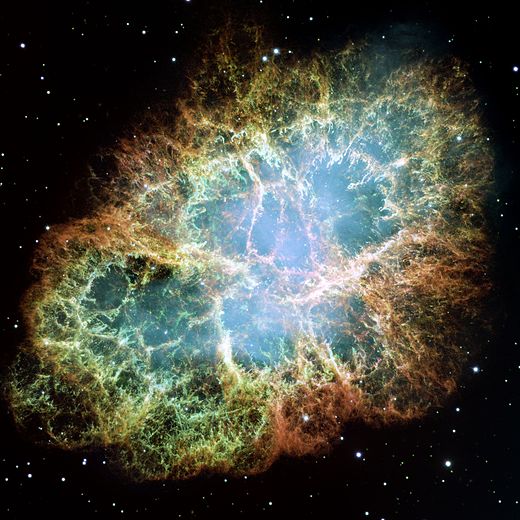 A brief  introduction of star  
从生到死，恒星简介
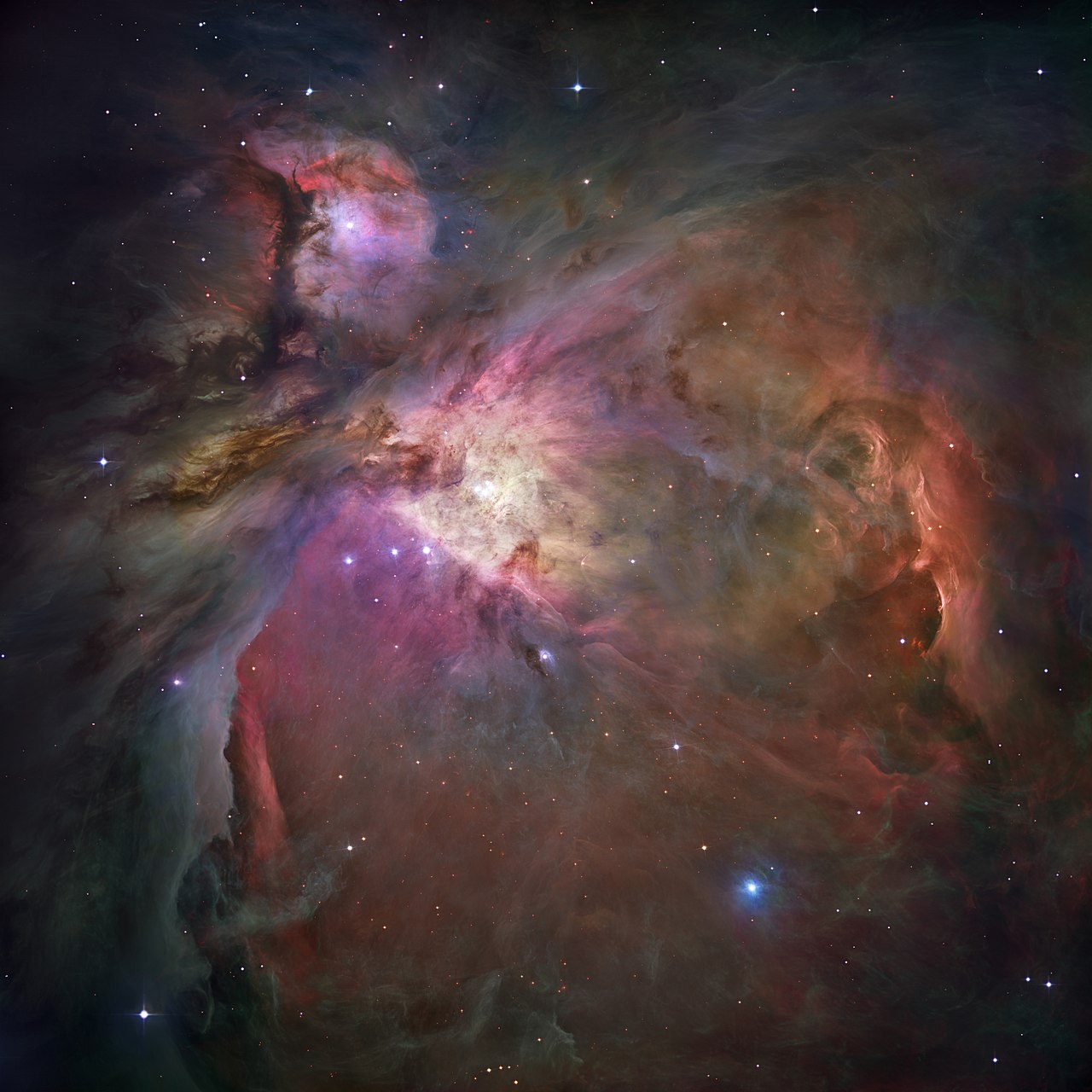 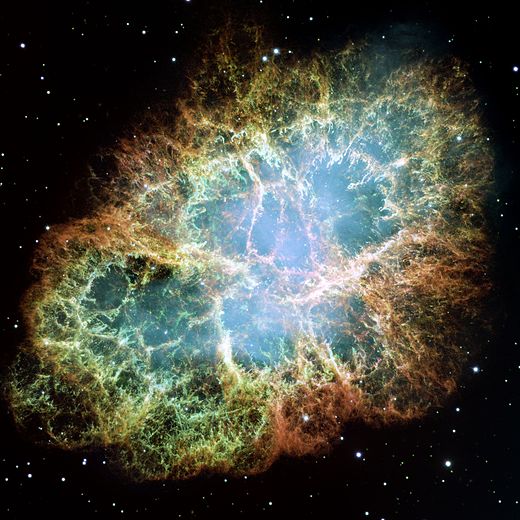 生如夏花之绚烂，死亦如夏花之绚烂！
The birth of star
恒星的诞生
“Pillars of Creation”
创世之柱
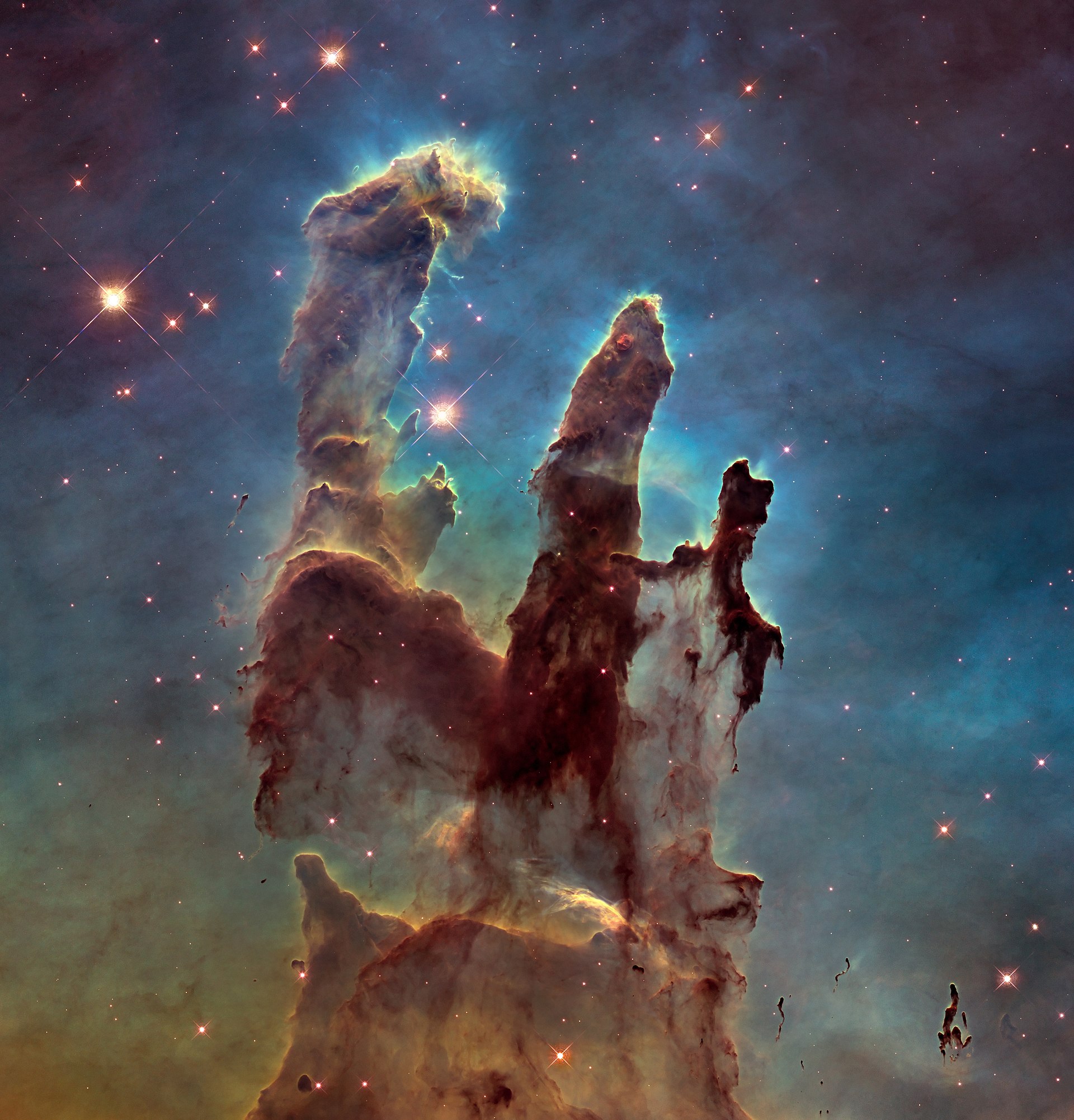 Stars are born in molecular clouds：
Consist of molecular hydrogen (H2) gas and dust grains (10-24 g/cm3)
Masses of 105 to 106 solar mass
Sizes of ~150 light years in diameter
所有的恒星均诞生于分子云：
由分子氢和尘埃颗粒组成 （ 10-24 g/cm3；星系际介质 ）
质量约为105 到 106太阳质量
尺寸约为150光年（直径）
The birth of star
恒星的诞生
“Pillars of Creation”
创世之柱
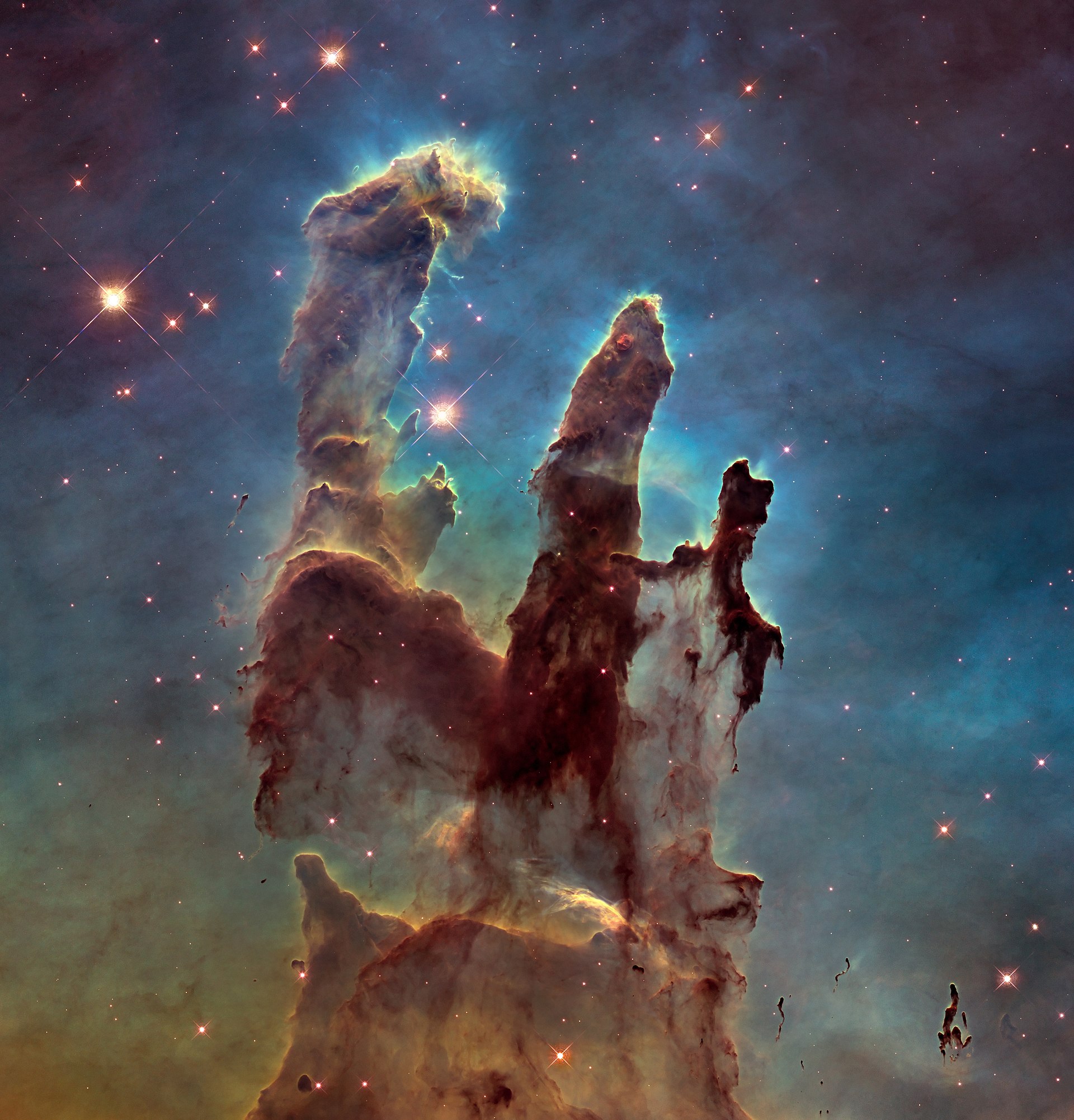 Stars are born in molecular clouds：
Consist of molecular hydrogen (H2) gas and dust grains (10-24 g/cm3)
Masses of 105 to 106 solar mass
Sizes of ~150 light years in diameter
所有的恒星均诞生于分子云：
由分子氢和尘埃颗粒组成 （ 10-24 g/cm3；星系际介质 ）
质量约为105 到 106太阳质量
尺寸约为150光年（直径）
The birth of star
恒星的诞生
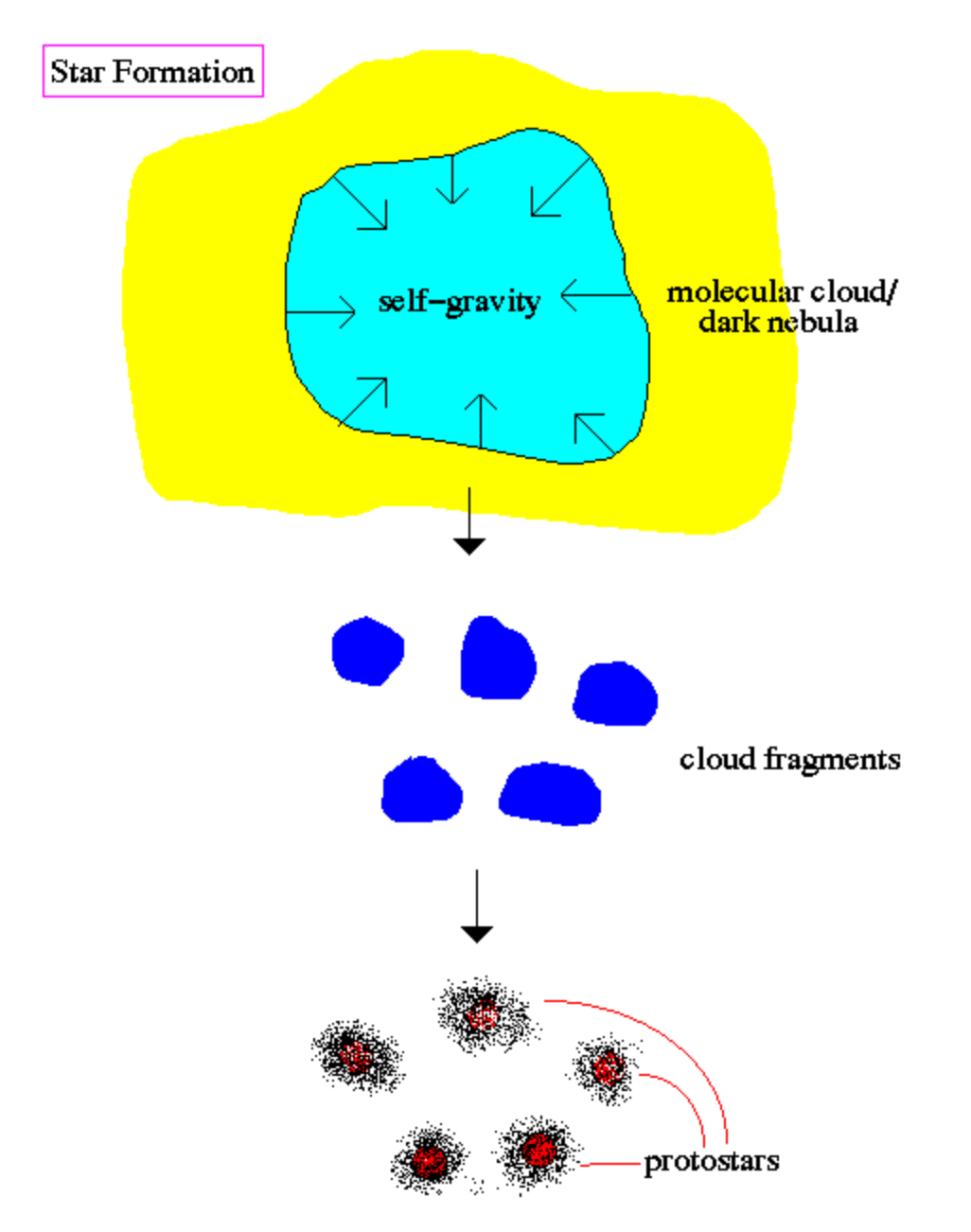 The birth of star
恒星的诞生
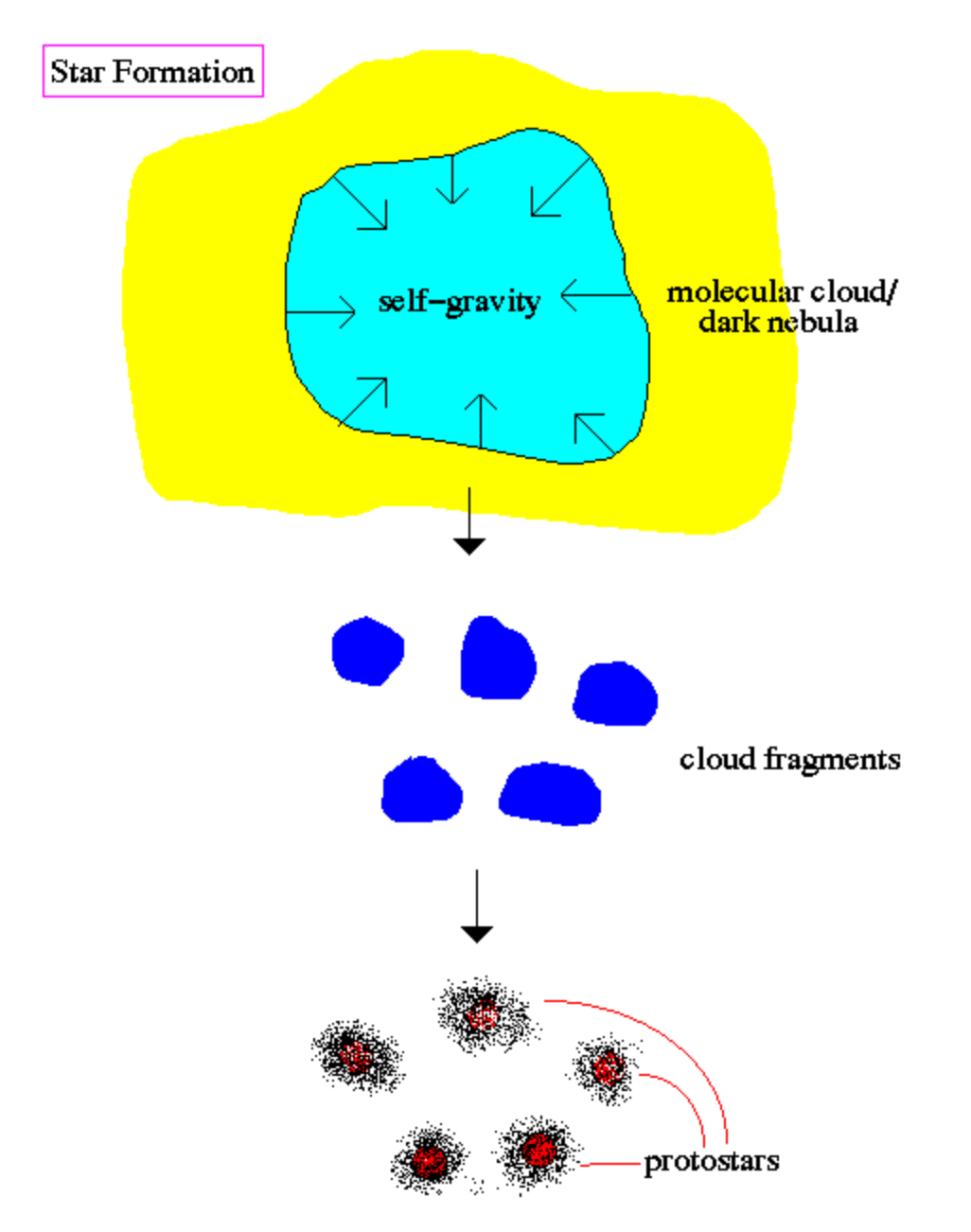 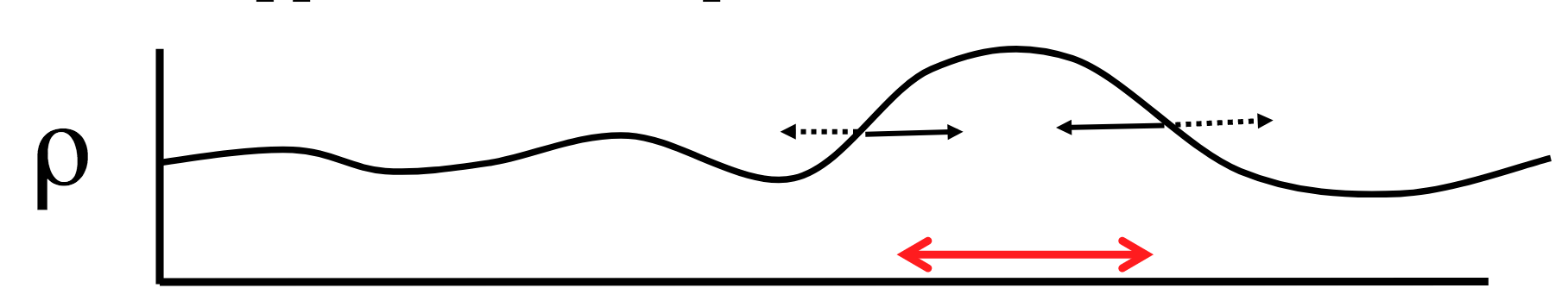 L
The birth of star
恒星的诞生
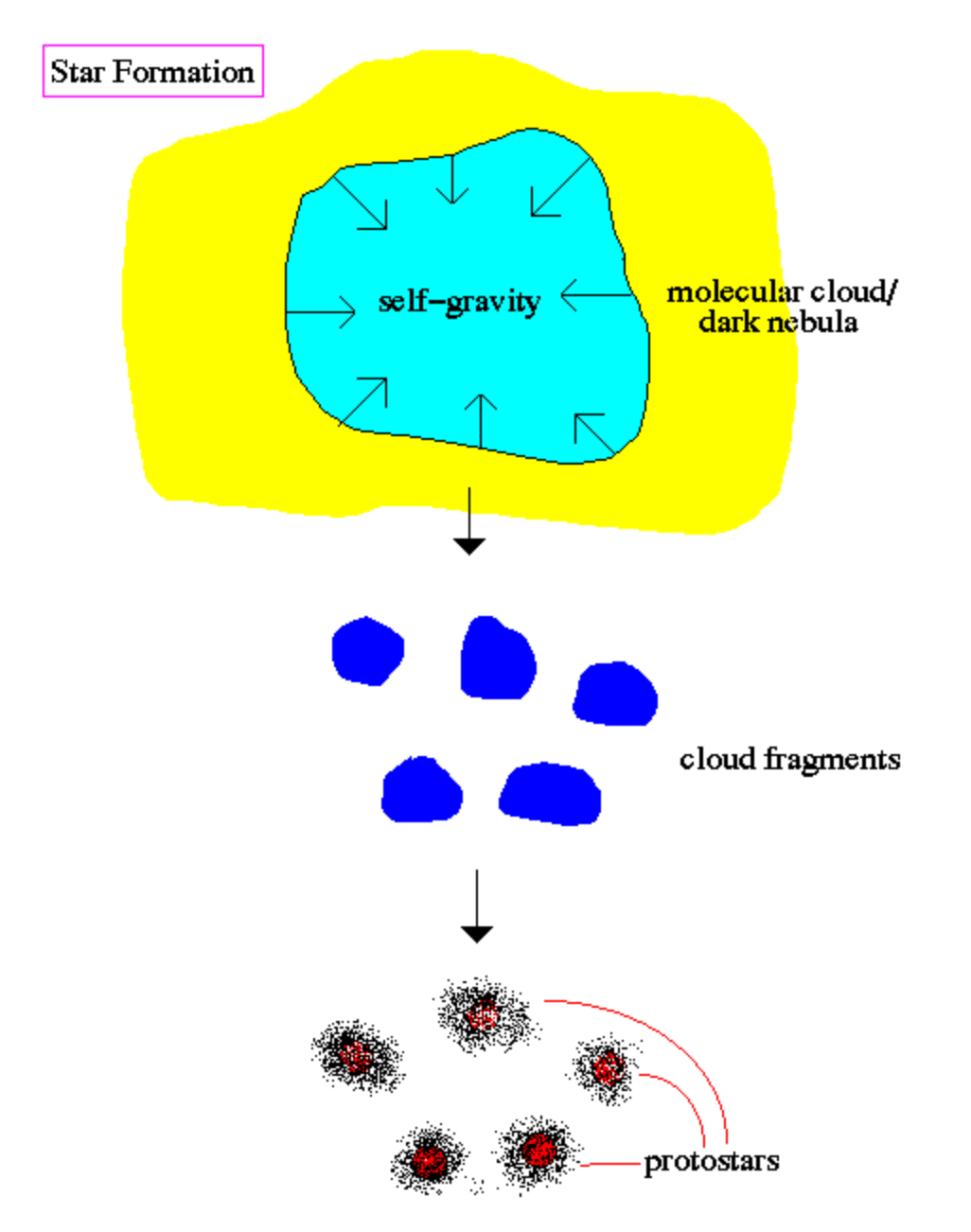 金斯长度和金斯质量：
金斯长度 𝛌J = (𝛑vs2/G𝛒)1/2; 金斯质量 MJ ∝ 𝛒 𝛌J 3 ∝ 𝛒-1/2
当气体的质量M > MJ或尺寸𝛌 > 𝛌J时，就会出现引力不稳定性，气体由此而塌缩。这个结论称为金斯判据。
The birth of star
恒星的诞生
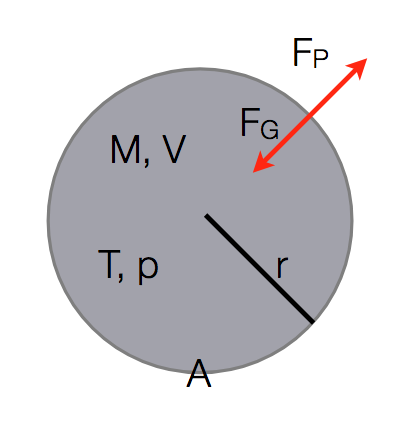 金斯长度和金斯质量：
我们用量级估计的方法来理解并尝试推倒金斯判据：
压力/热
引力/引力能
理想气体状态方程
The birth of star
恒星的诞生
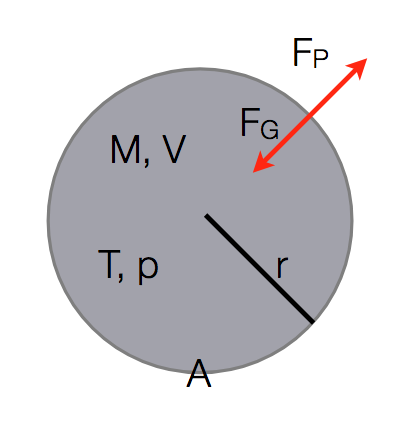 金斯长度和金斯质量：
我们用量级估计的方法来理解并尝试推倒金斯判据：
fg = Fg/V = GM^2/L^2/V
fp = Fp/AL = nKT/L
M = Nm; n = N/V
The birth of star
恒星的诞生
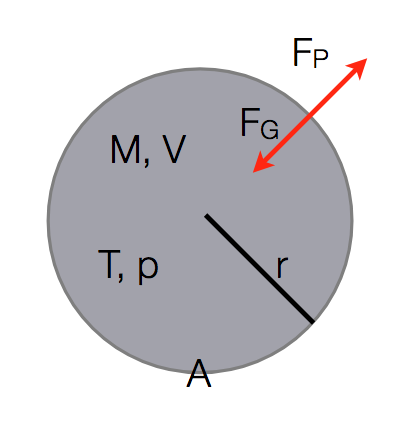 金斯长度和金斯质量：
L ~ (kT/G𝛒m)^0.5
M ~ 𝛒L^3 ~ T^(3/2) 𝛒^(-0.5)
The birth of star
恒星的诞生
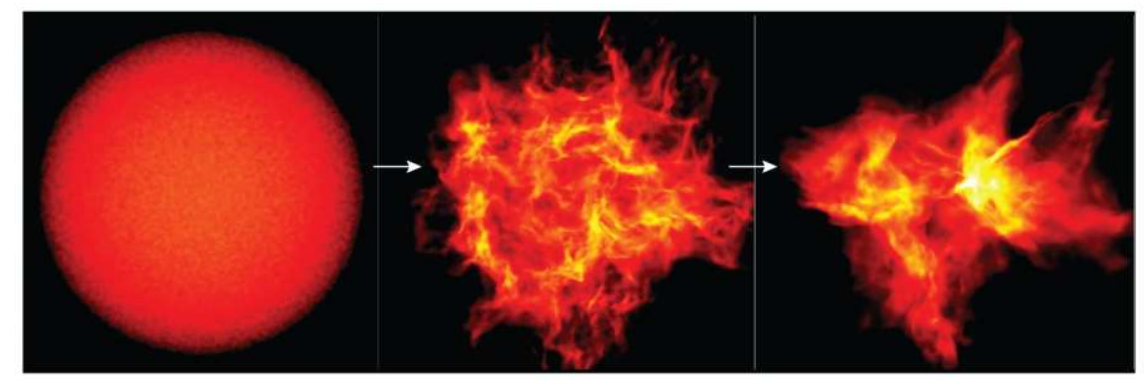 The birth of star
恒星的诞生
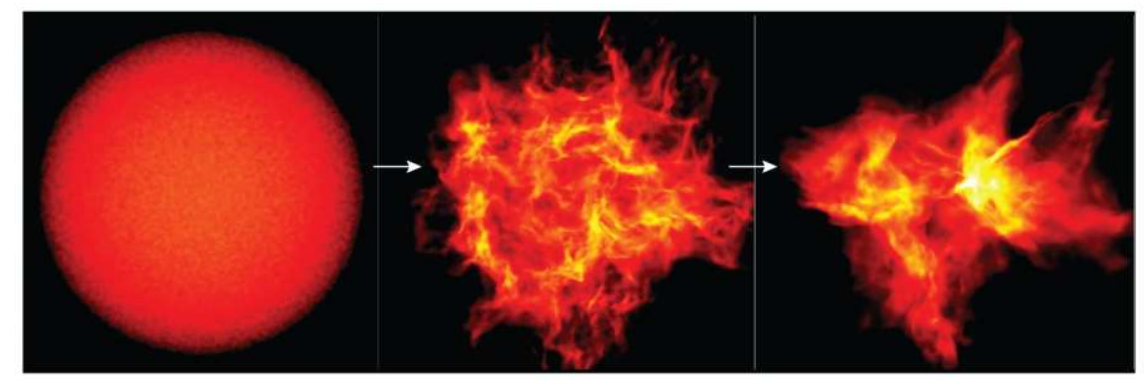 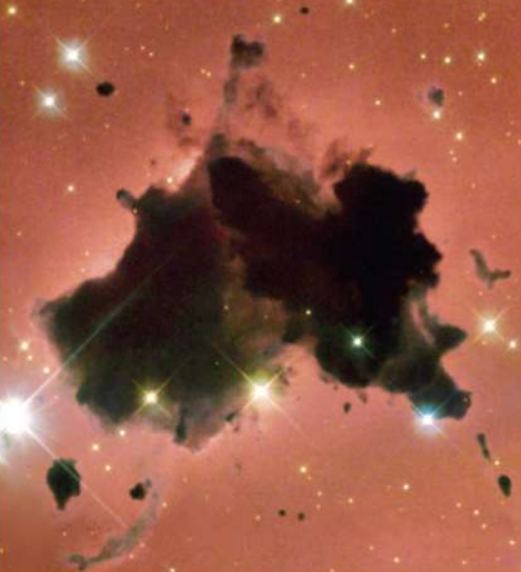 The birth of star
恒星的诞生
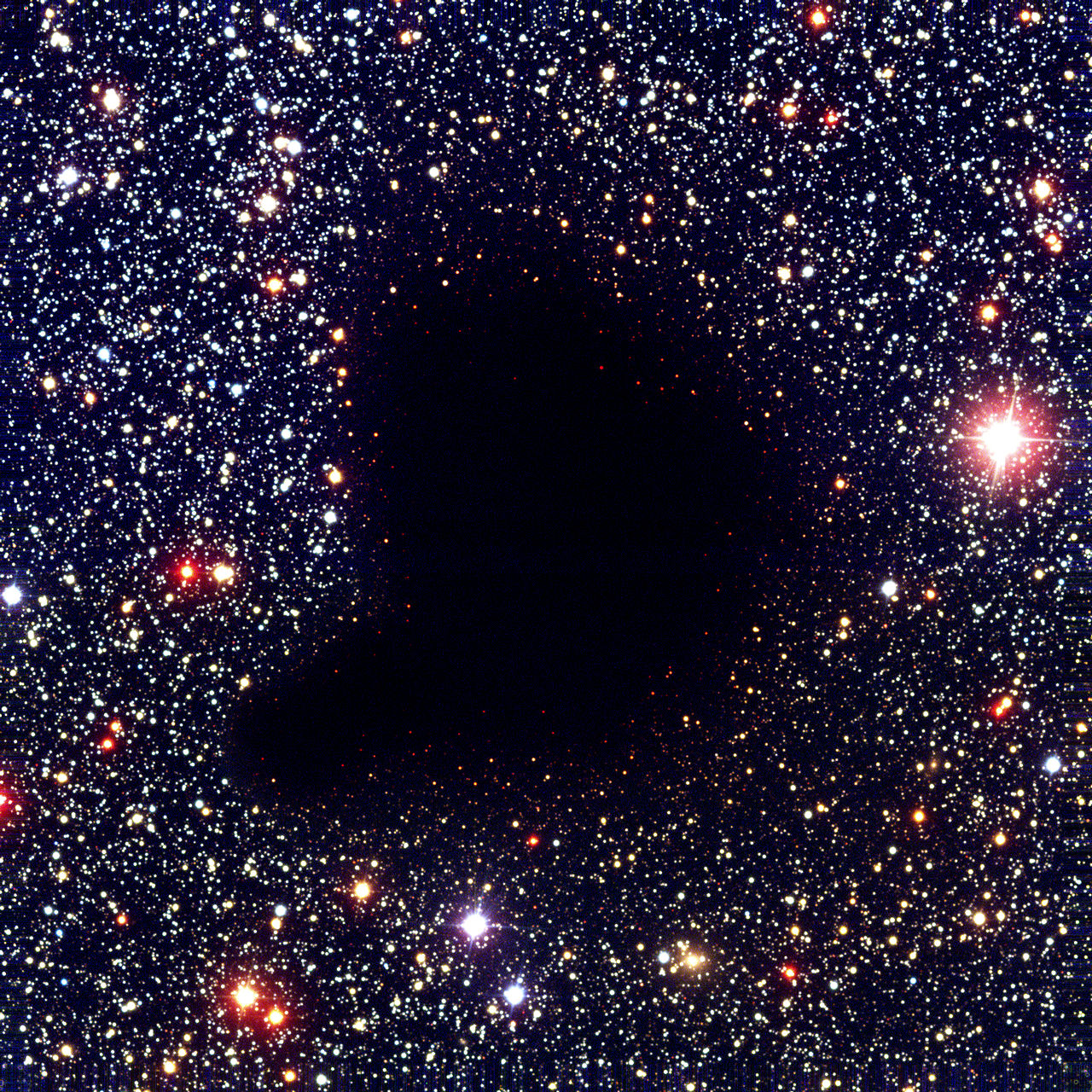 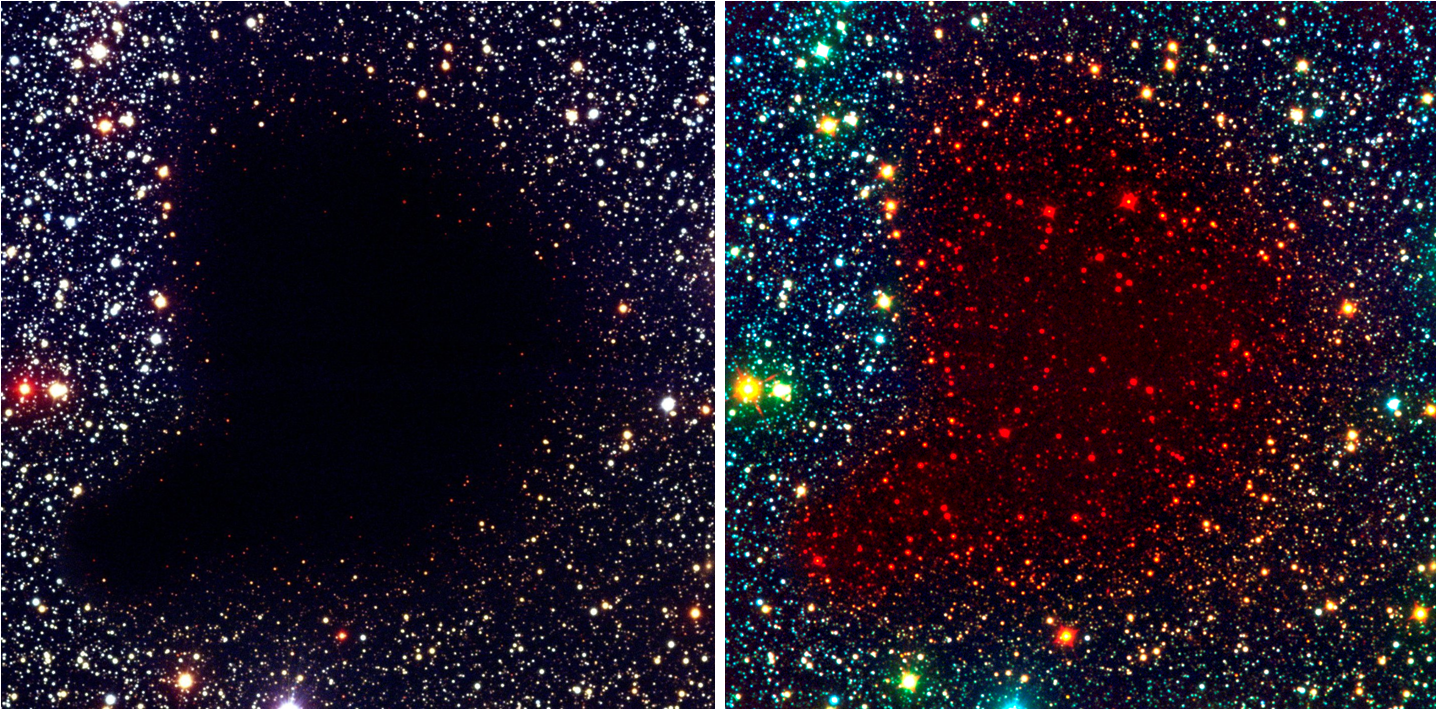 Bok globule
Bok globule
The birth of star
恒星的诞生
大质量恒星形成之谜
塌缩力：
引力

抵抗力：
气体压力
湍流
磁场
径向辐射压
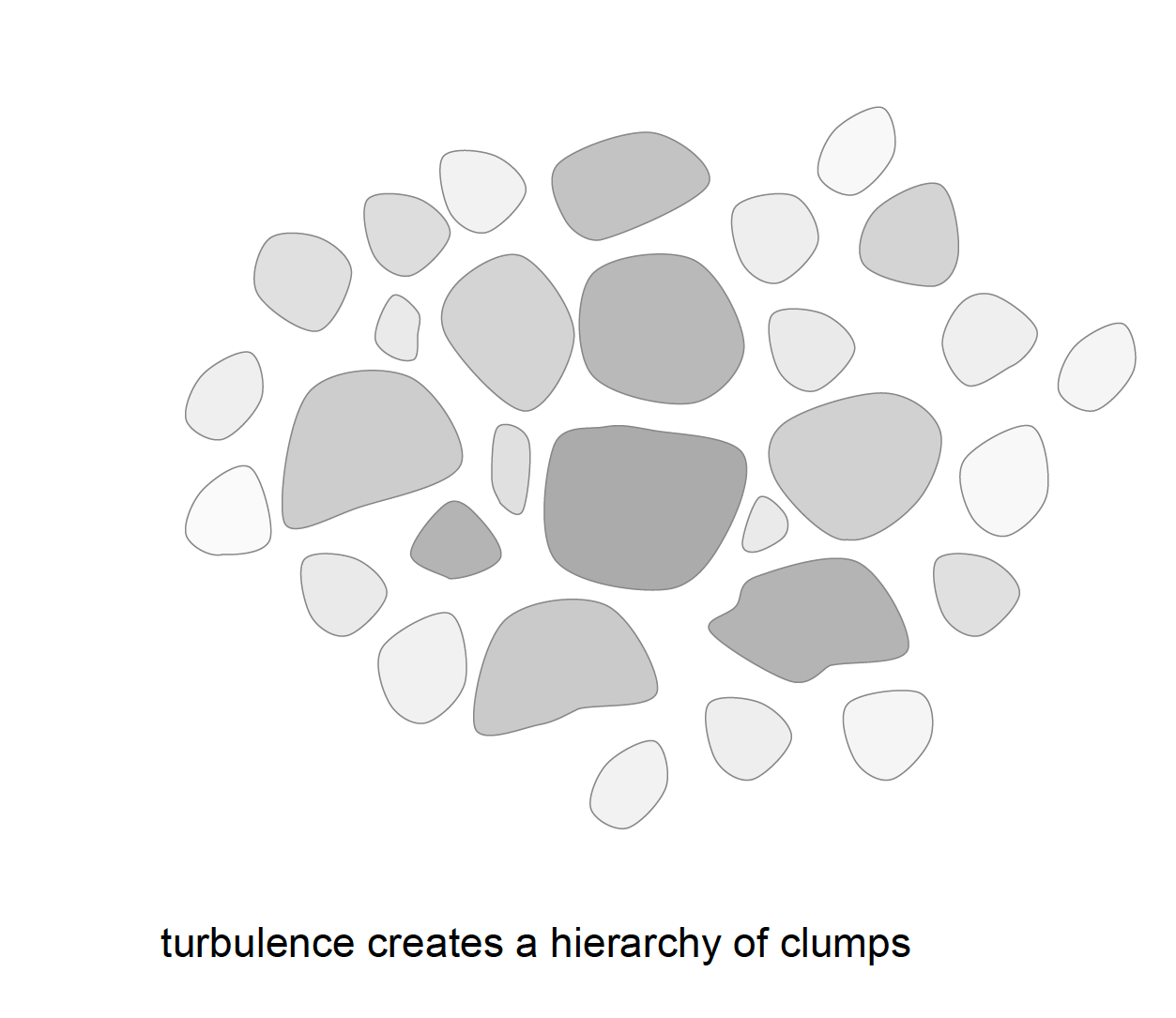 The birth of star
恒星的诞生
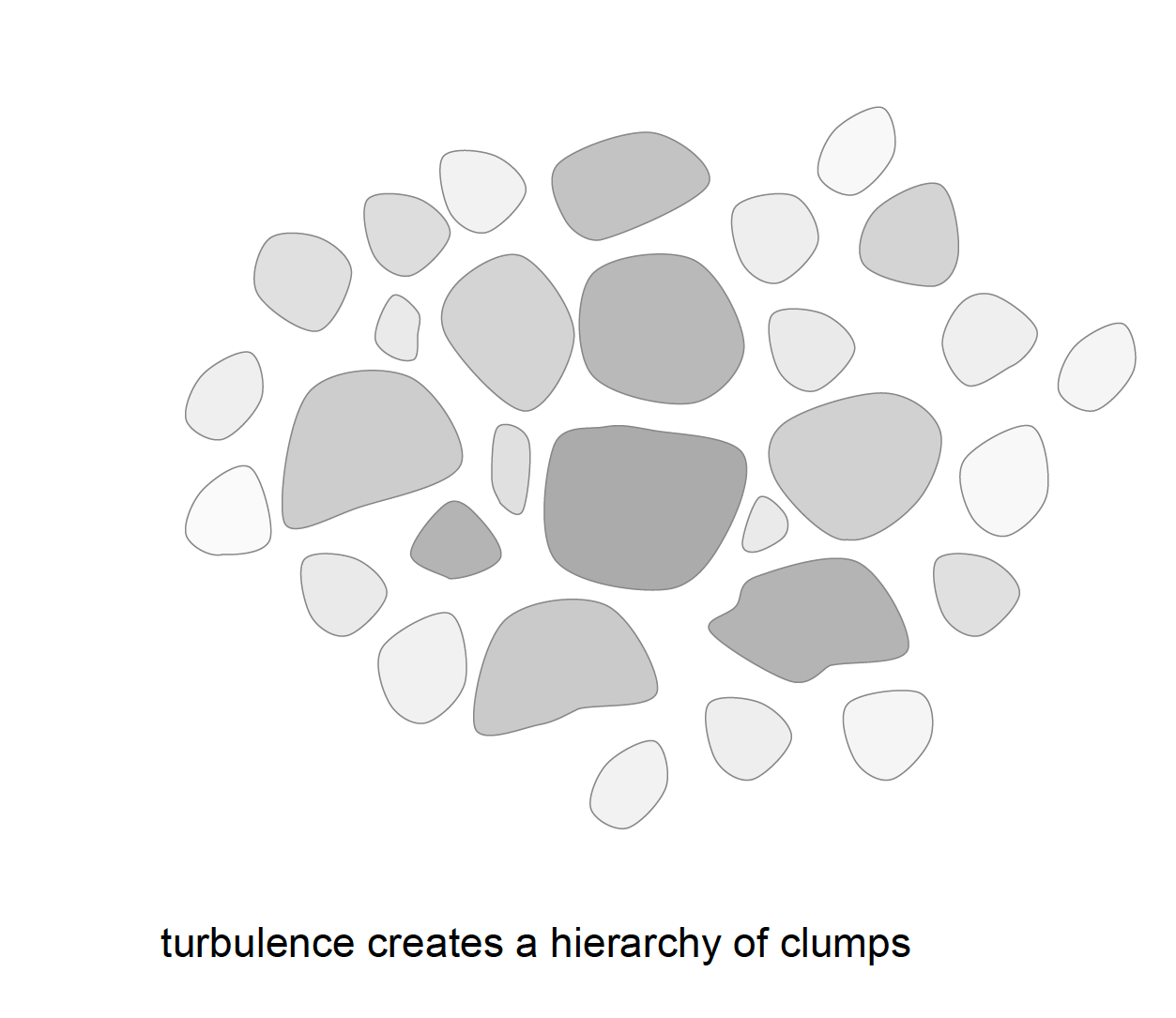 The birth of star
恒星的诞生
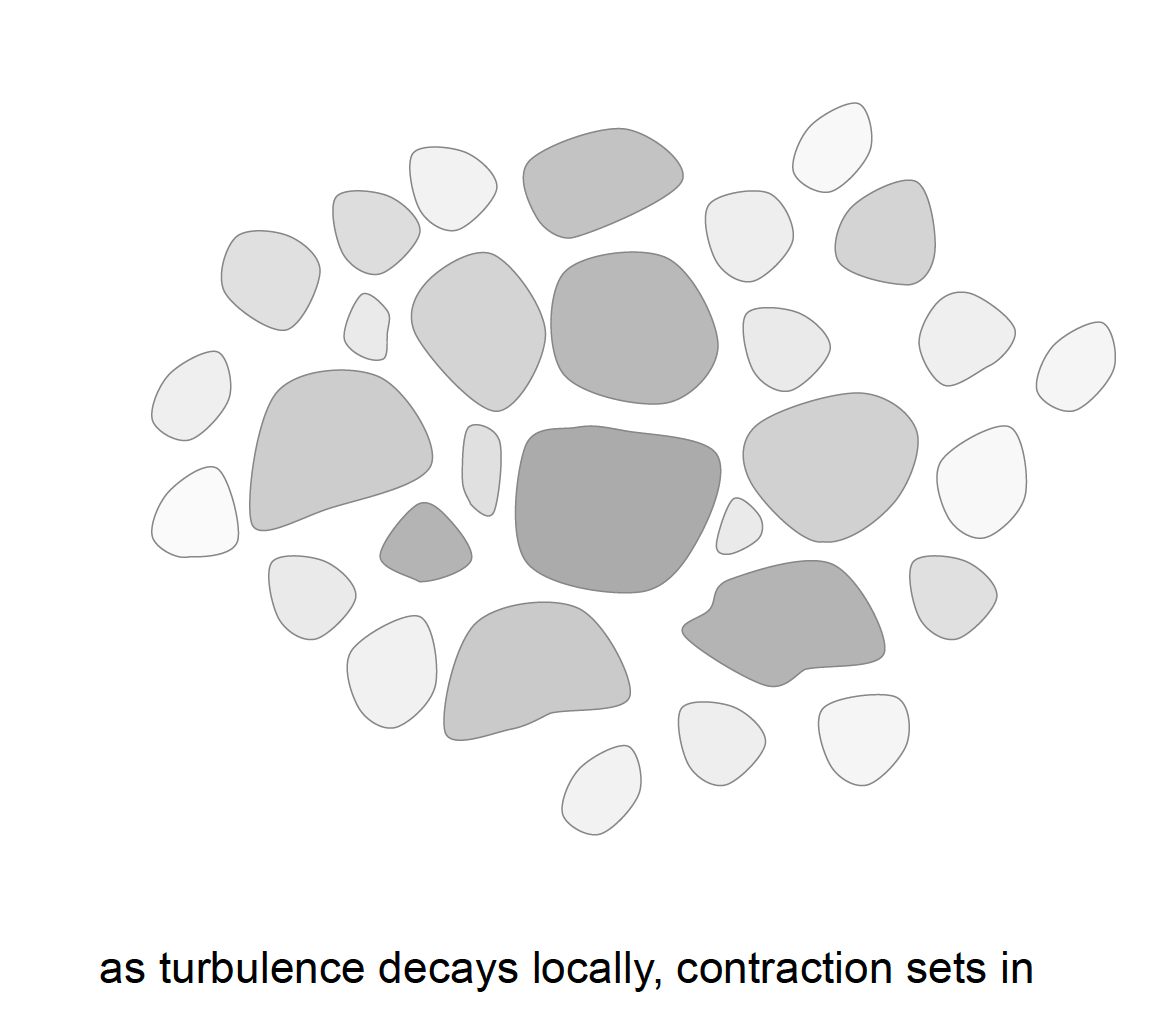 The birth of star
恒星的诞生
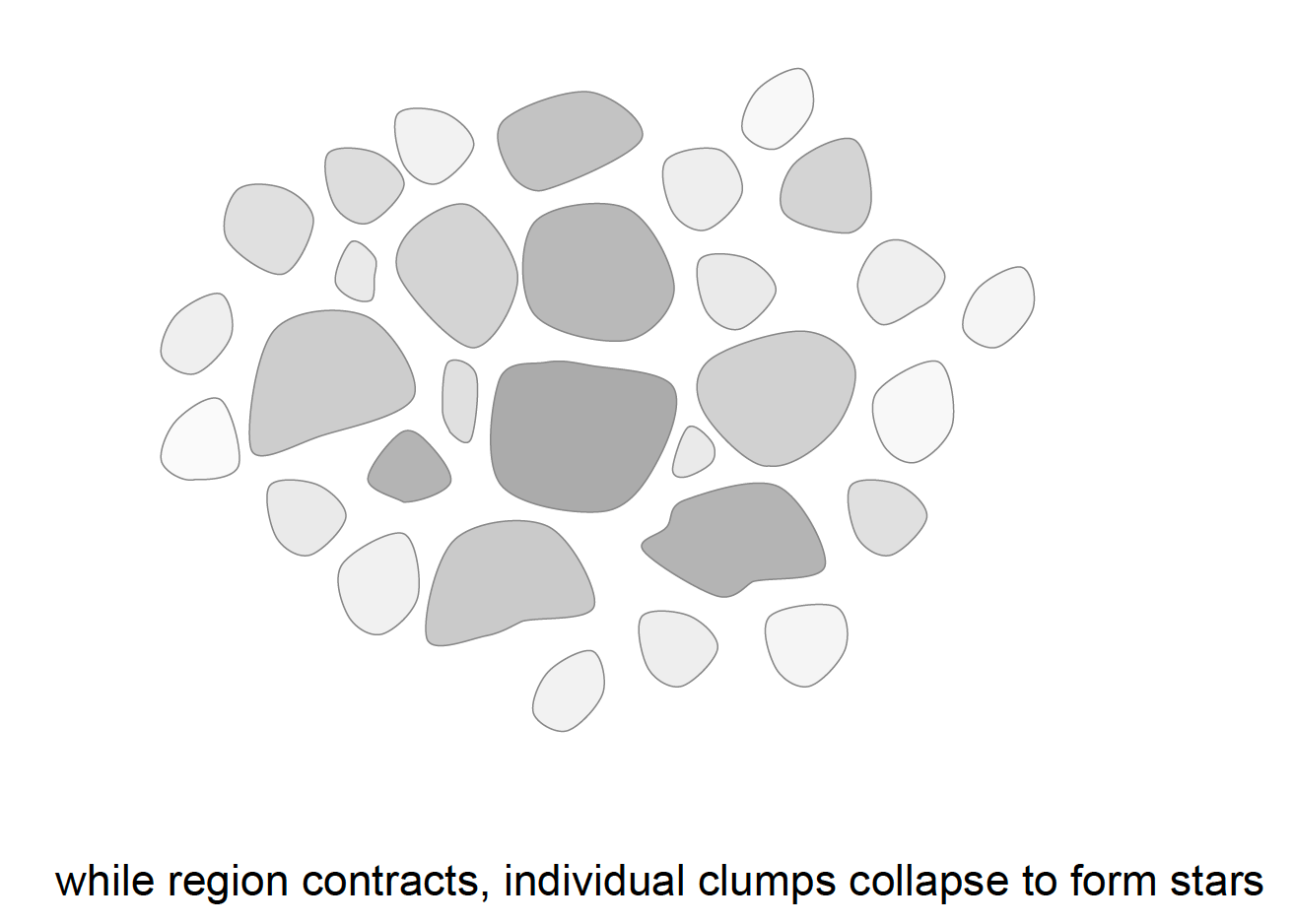 The birth of star
恒星的诞生
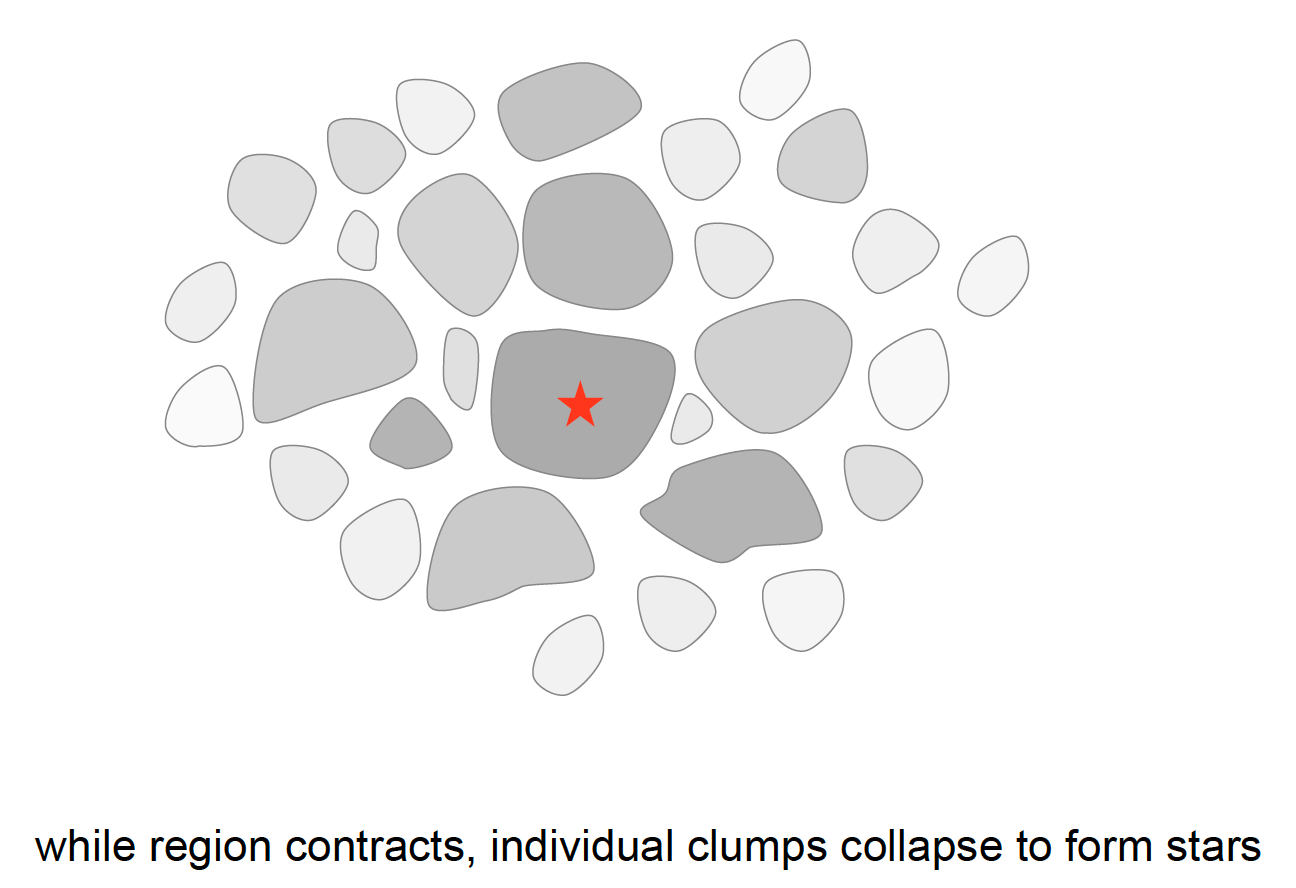 The birth of star
恒星的诞生
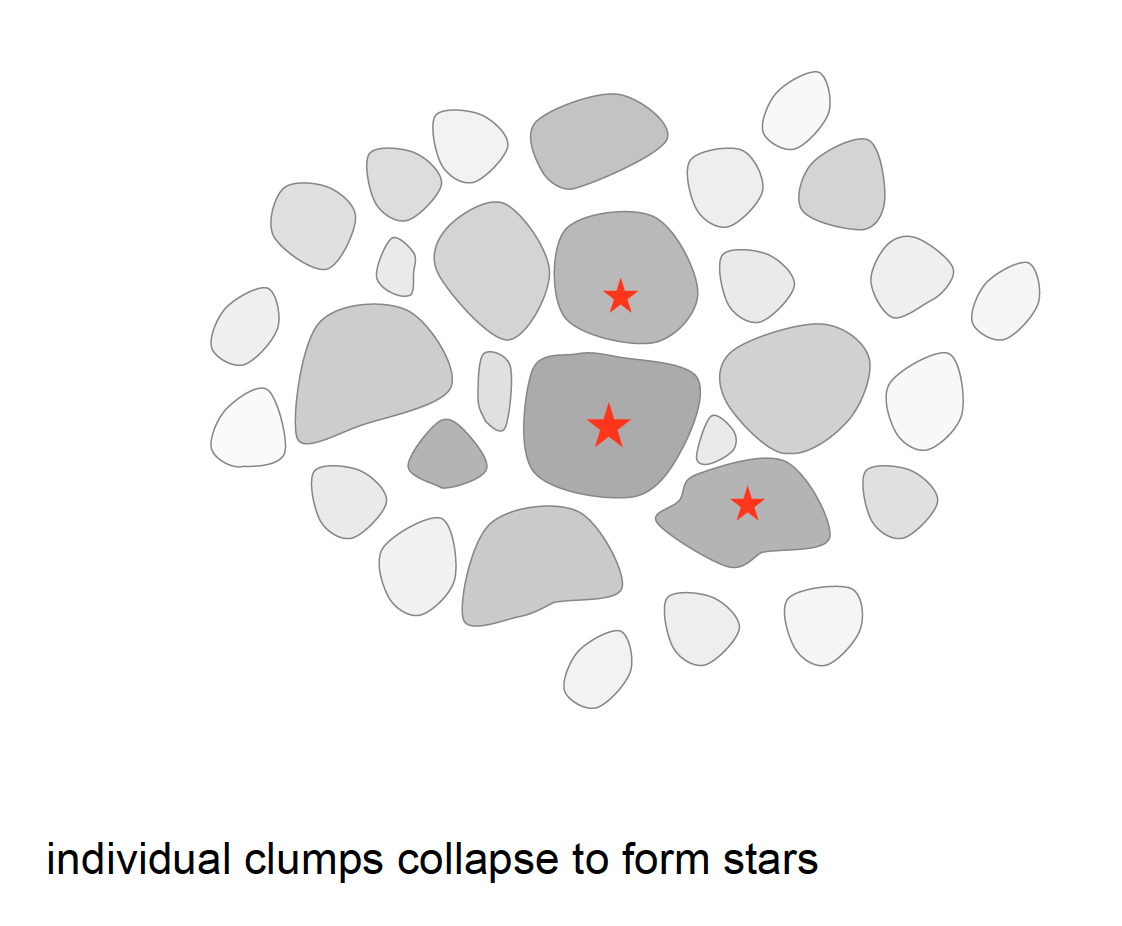 The birth of star
恒星的诞生
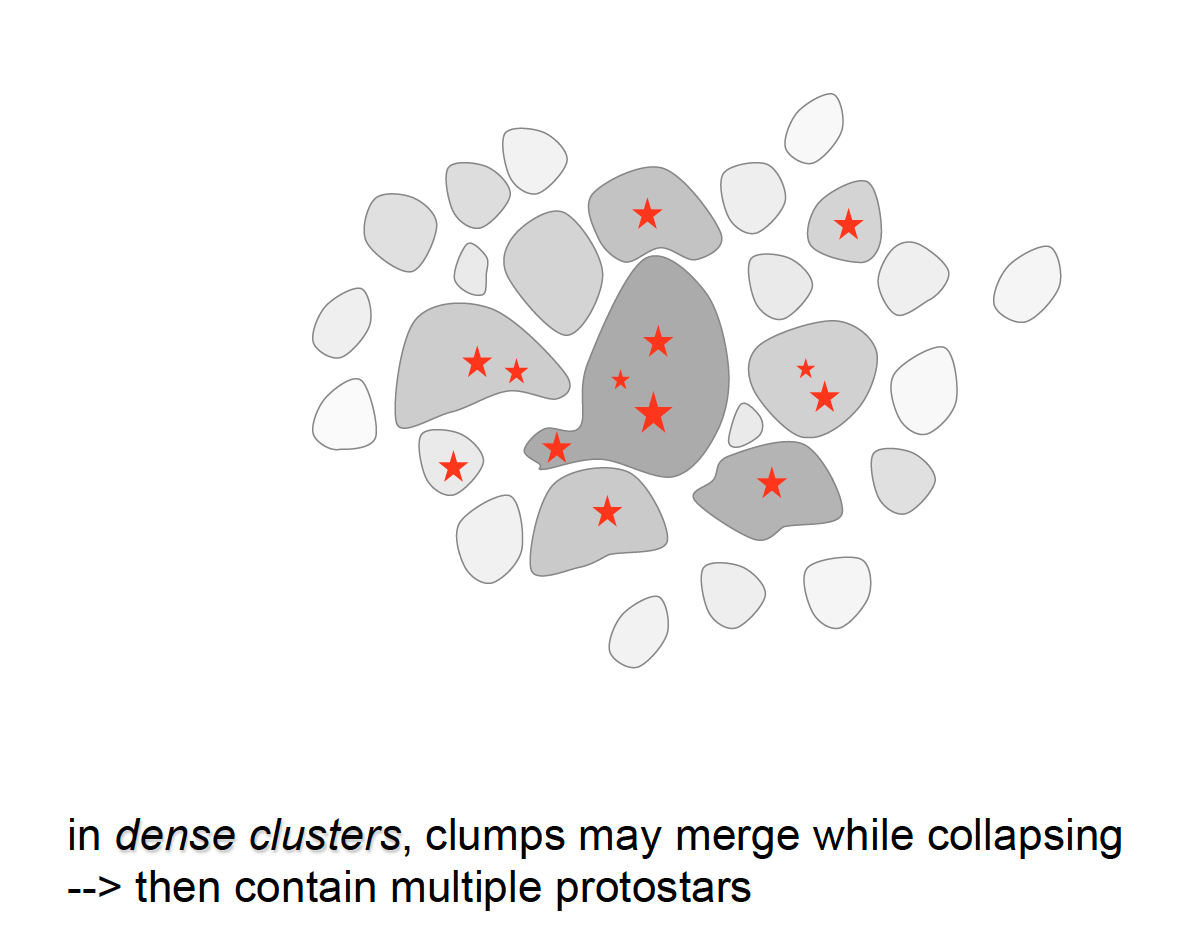 The birth of star
恒星的诞生
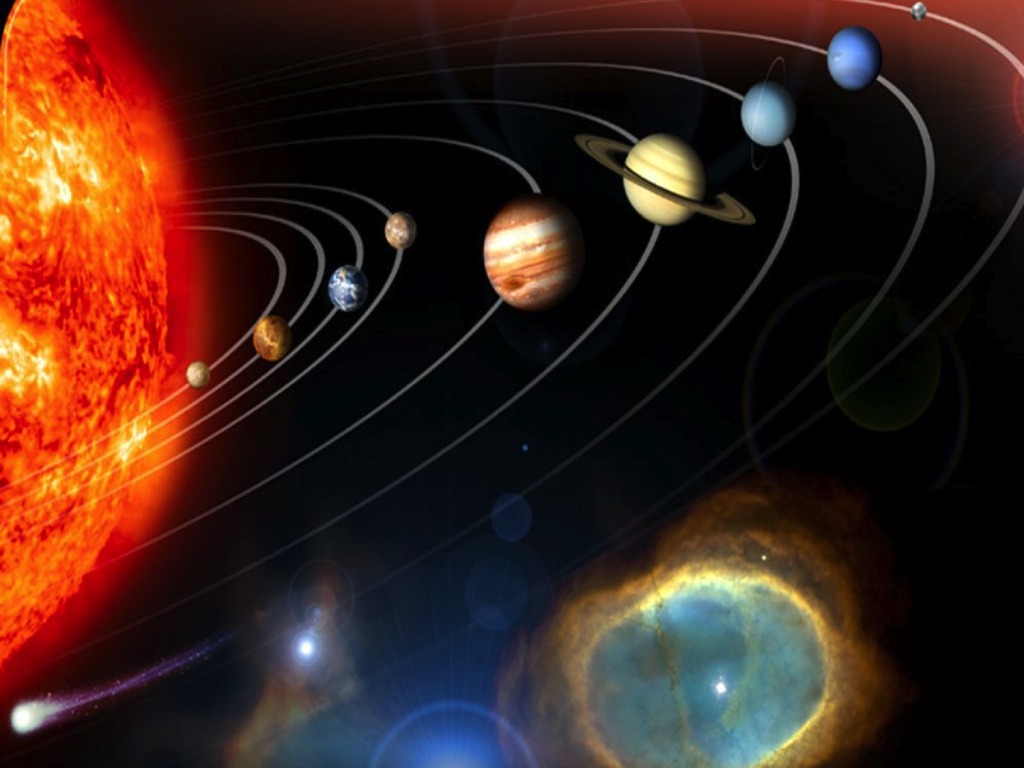 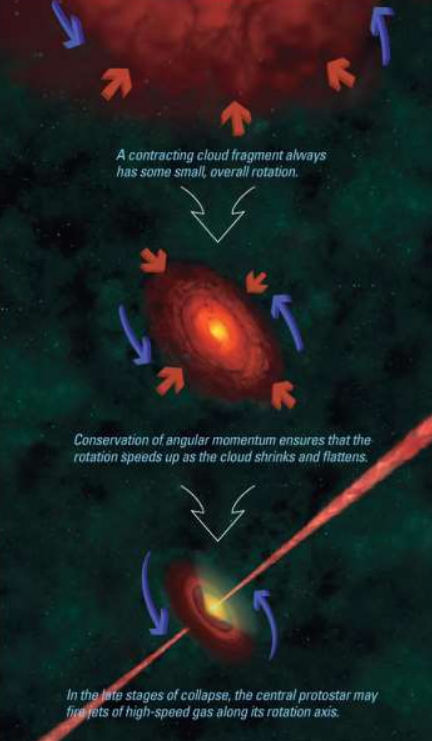 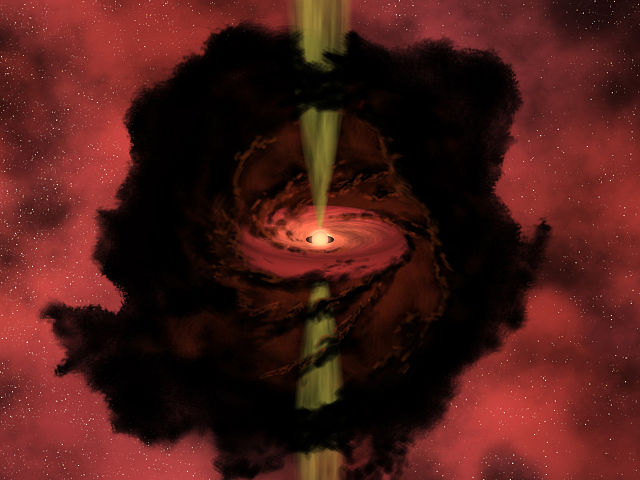 The birth of star
恒星的诞生
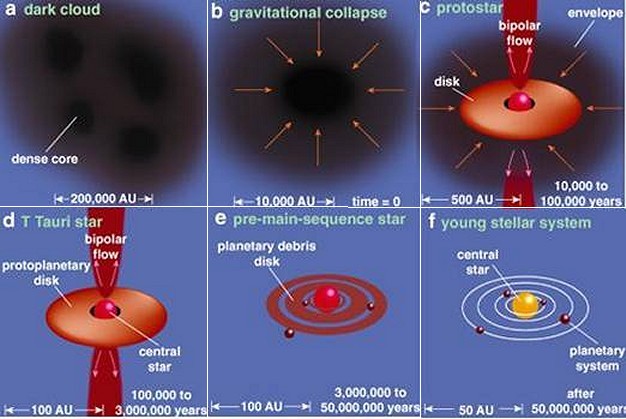 The birth of star
恒星的诞生
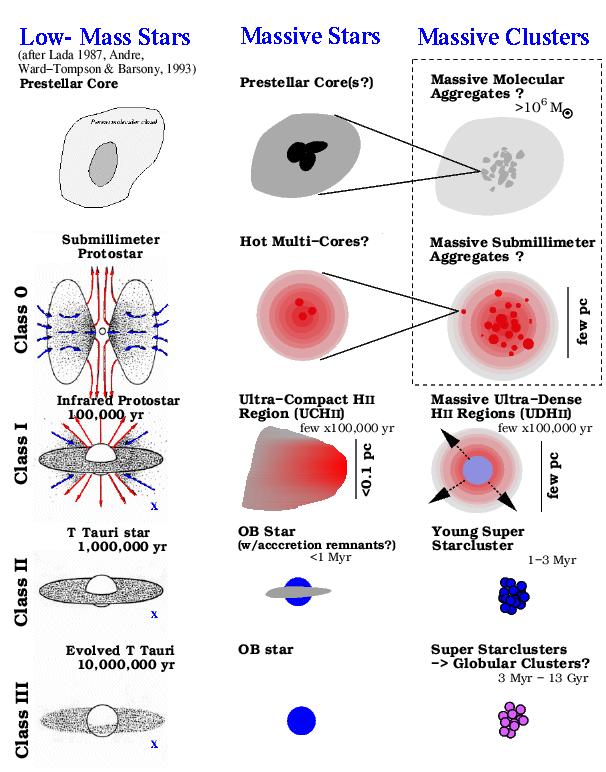 The birth of star
恒星的诞生
最大质量和最小质量：
最小质量： 0.08太阳质量；小于此质量的恒星被称为褐矮星（中心未有核反应）
最大质量：100-200太阳质量
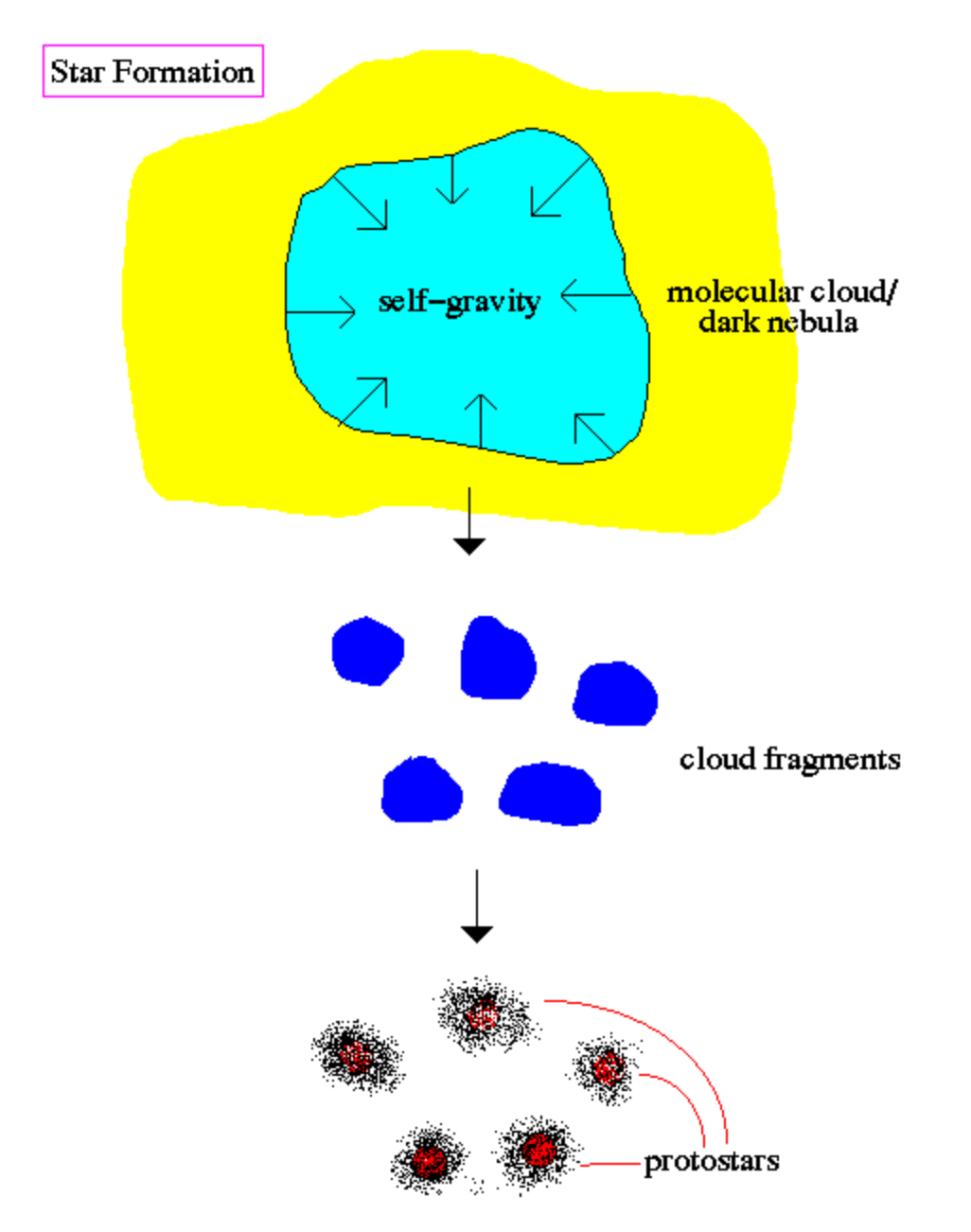 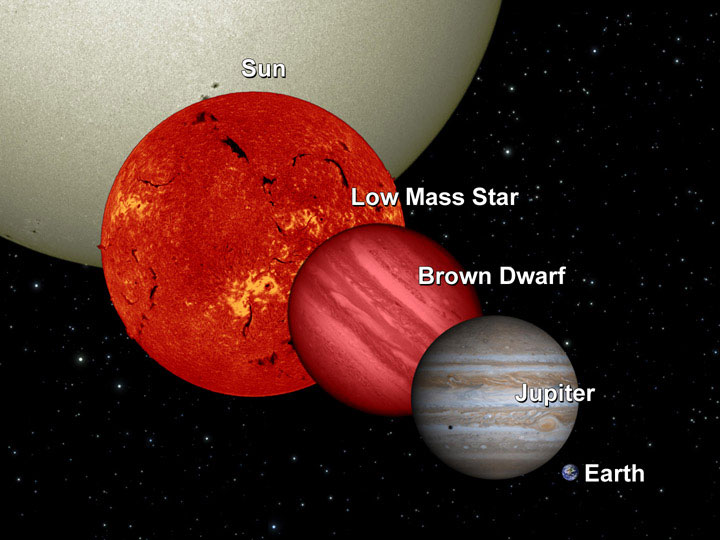 Initial mass function
初始质量函数
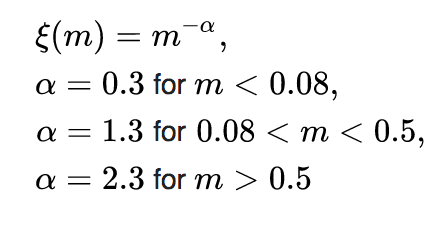 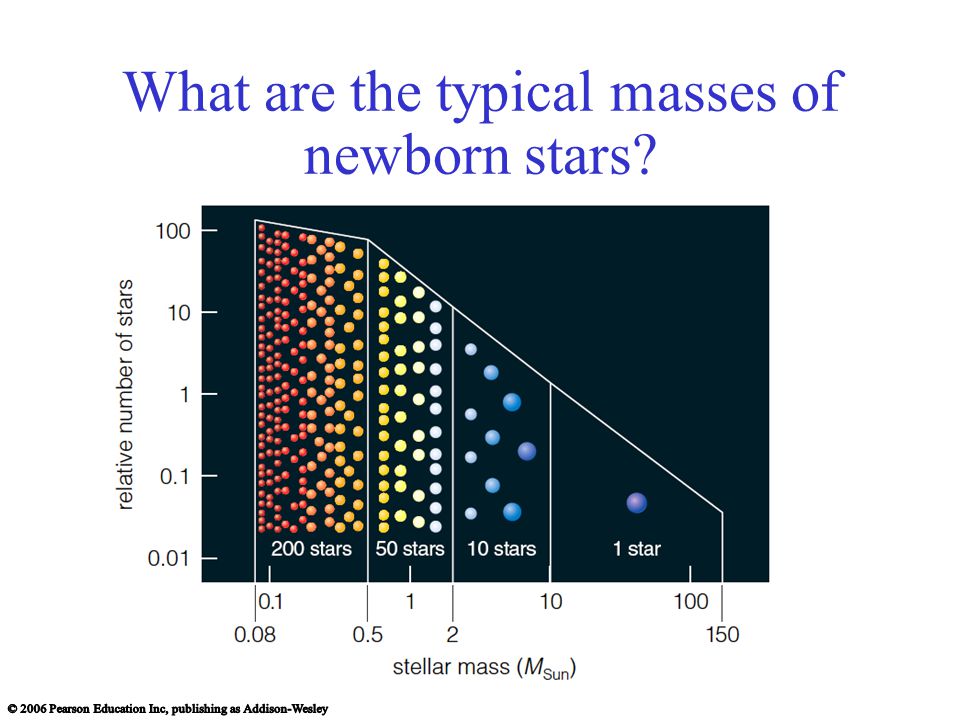 Kroupa 2001
Question: 已知银河系的恒星盘总质量为5×1010 太阳质量，按照上述质量函数(0.08 – 100 太阳质量) ，请问银河系中有多少个像太阳这样质量的恒星 (1+/-0.1太阳质量)？
Stellar life cycle
 恒星生命循环
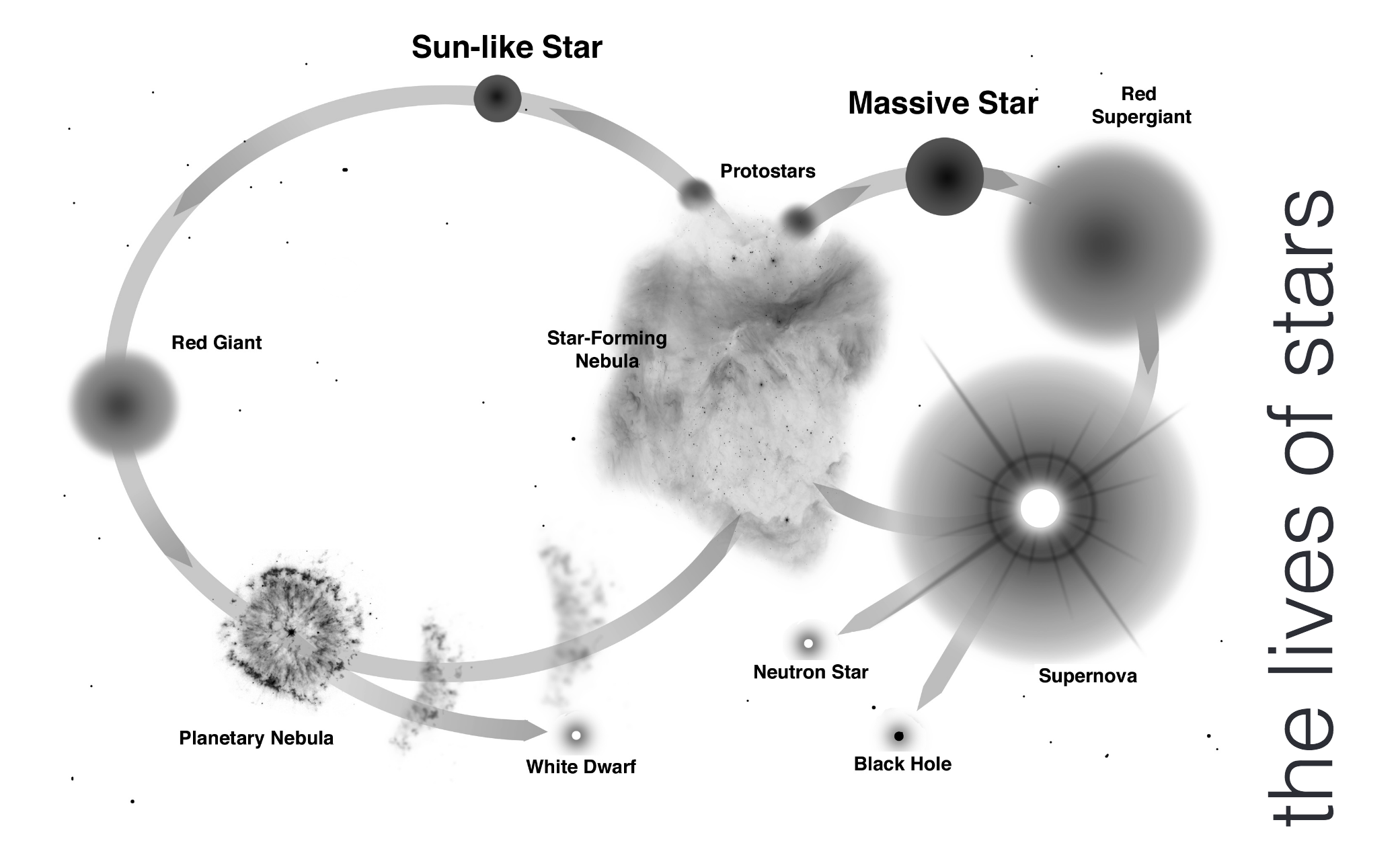 Hertzsprung-Russell diagram
赫罗图
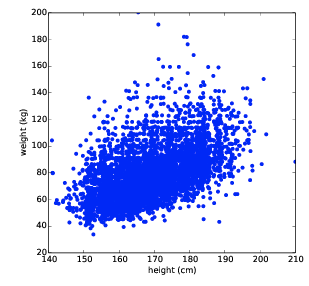 Hertzsprung-Russell diagram
赫罗图
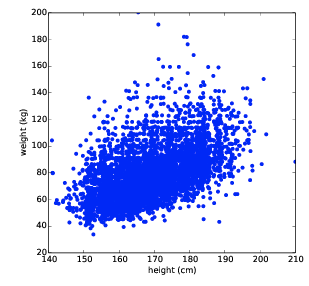 Hertzsprung-Russell diagram
赫罗图
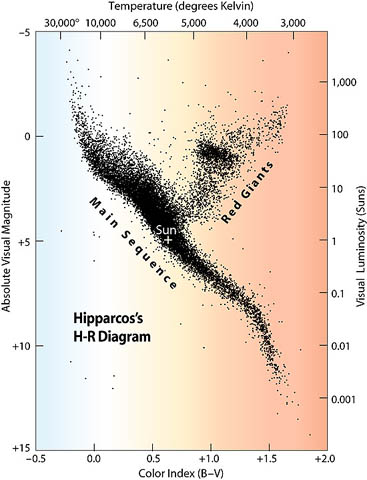 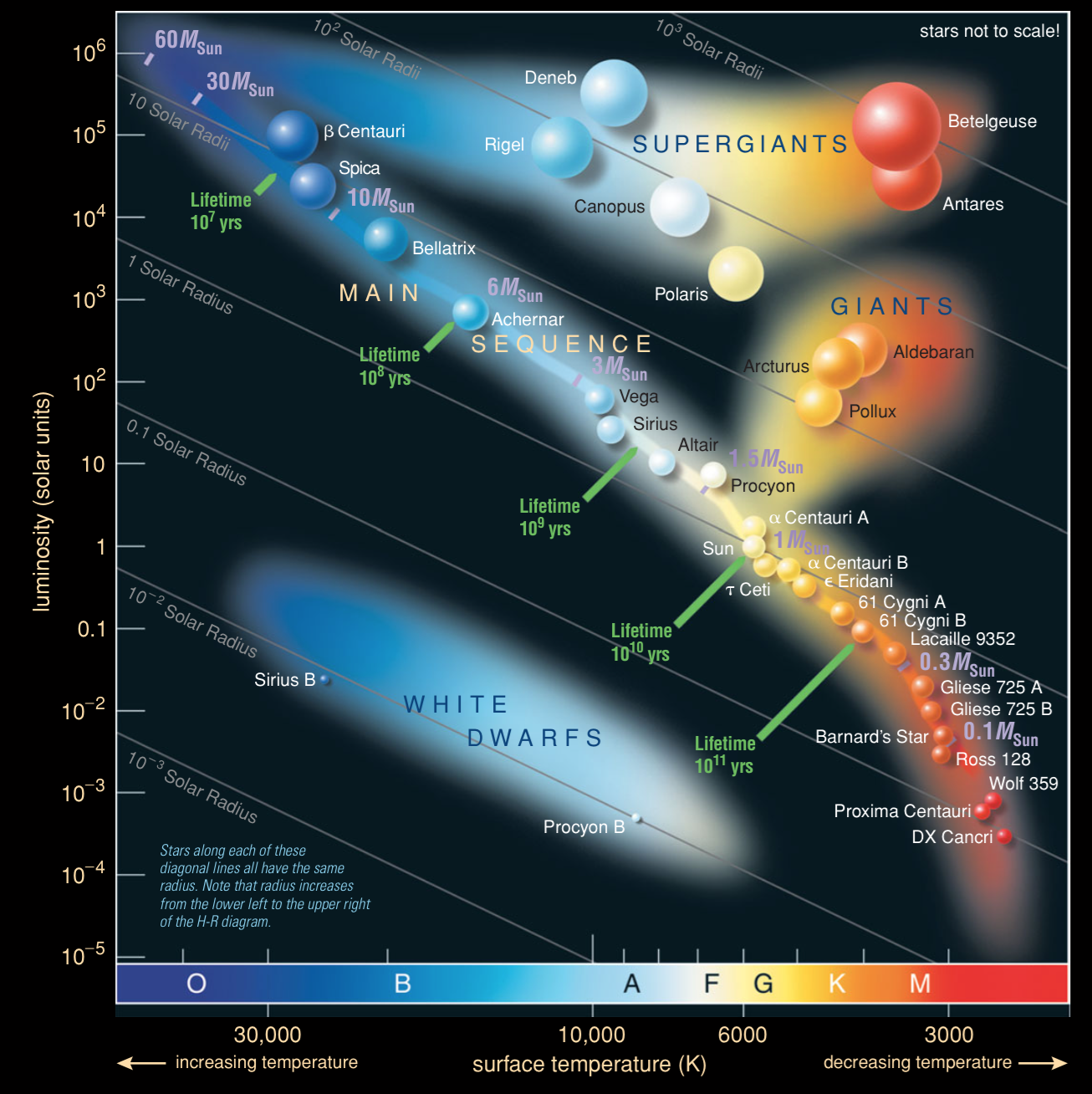 Hertzsprung-Russell diagram
赫罗图
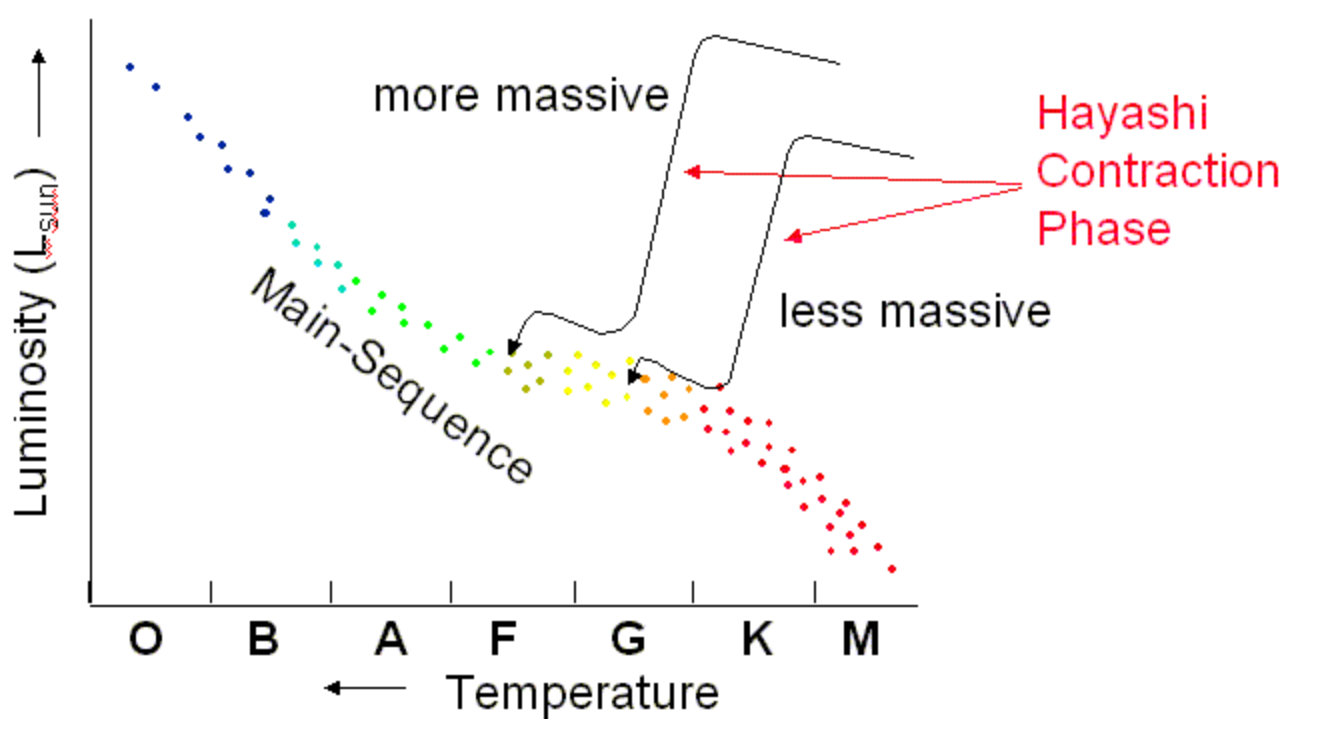 Protostar Phase (50 million years for Sun)：
 Gravitational Contraction until fusion starts    
The Sun took about 50 million years to reach the main sequence    
During the collapse phase it was brighter and cooler than it is on the Main Sequence    
The paths of protostars in the H-R diagram are called the Hayashi Tracks
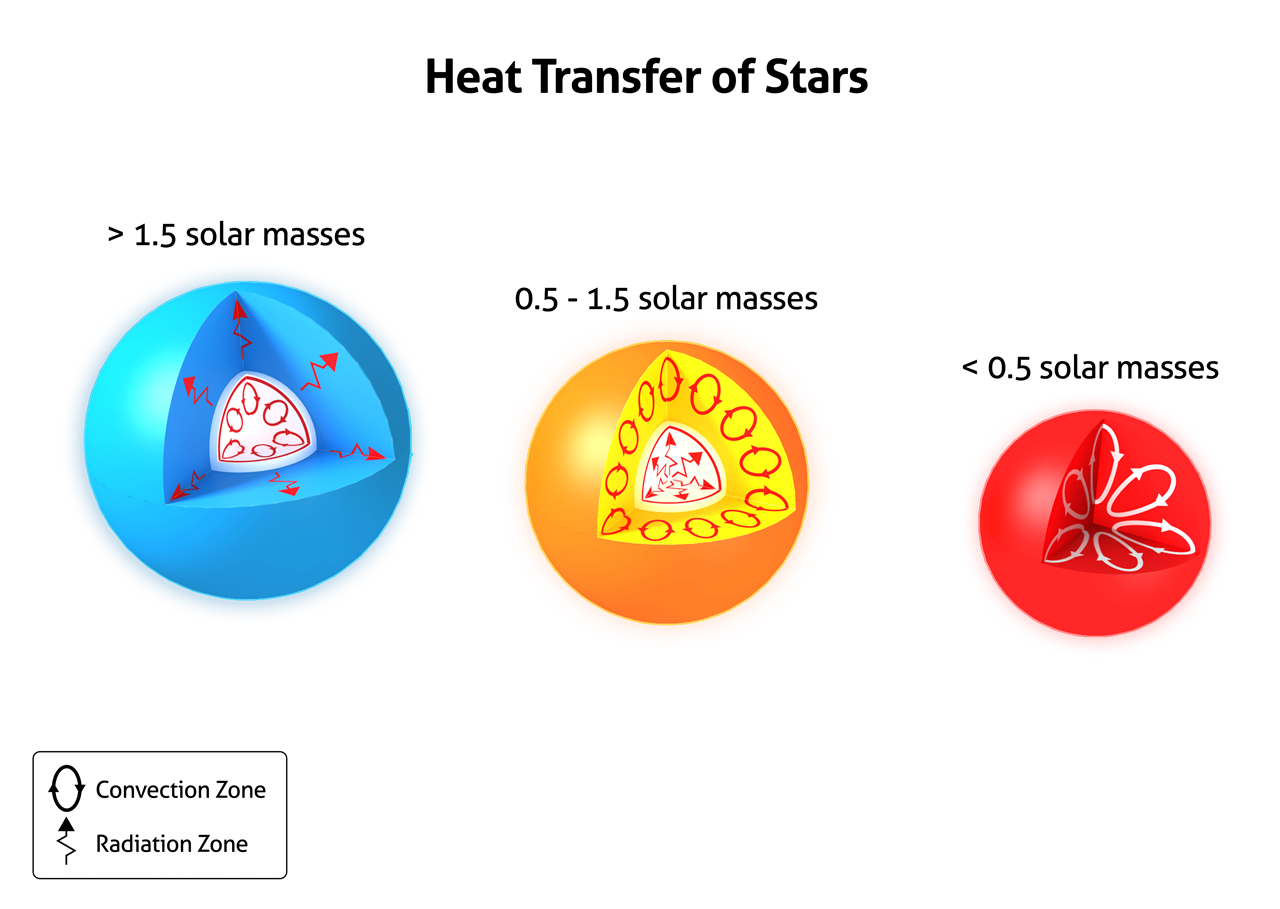 Hertzsprung-Russell diagram
赫罗图
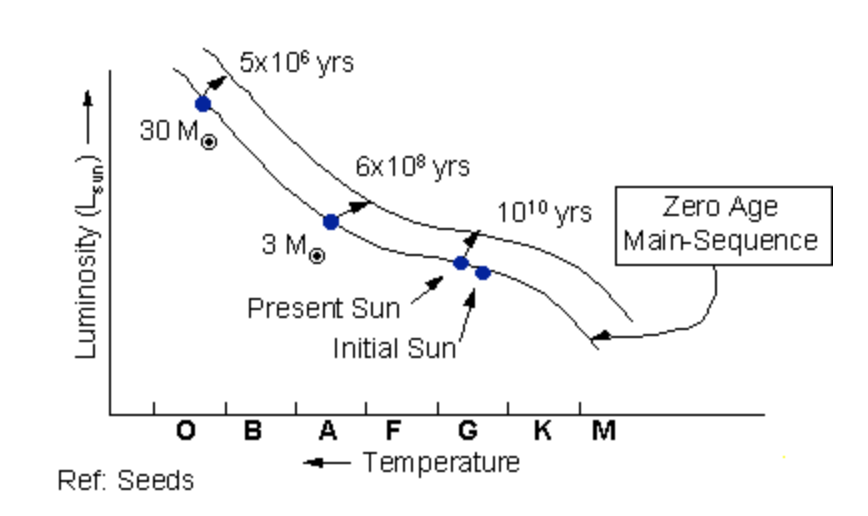 MAIN SEQUENCE (10-11 billion years for Sun)    
The Sun reached the Main Sequence about 4.5 billion years ago        
At that time, it was fainter -- 0.70 x the luminosity of today's Sun        
it was a little smaller -- 0.897 x the radius of today's sun        
it was a little cooler -- 5586 K
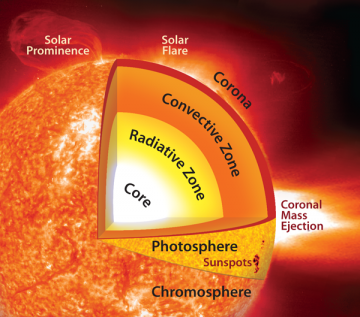 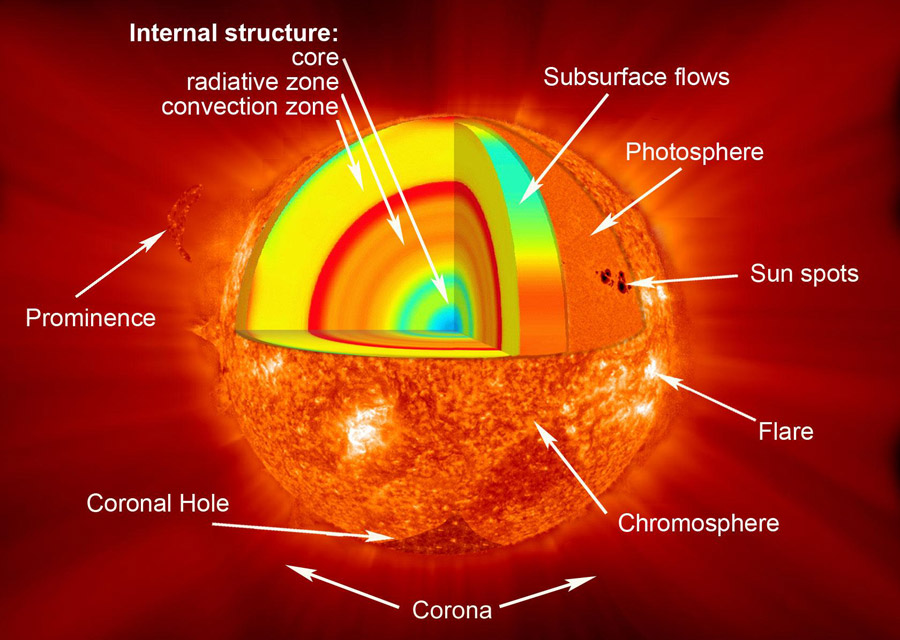 Hertzsprung-Russell diagram
赫罗图
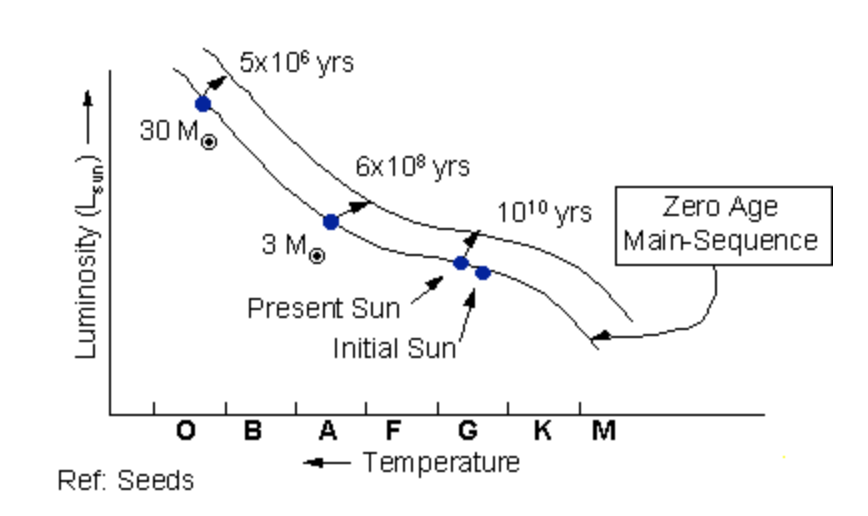 MAIN SEQUENCE (10-11 billion years for Sun)    
On the Main Sequence, the Sun burns hydrogen to helium in the proton-proton process, and gets progressively hotter and brighter.
Question: 根据两核之间的库能势估计发生核反应需要的最小温度为多少K？
Hertzsprung-Russell diagram
赫罗图
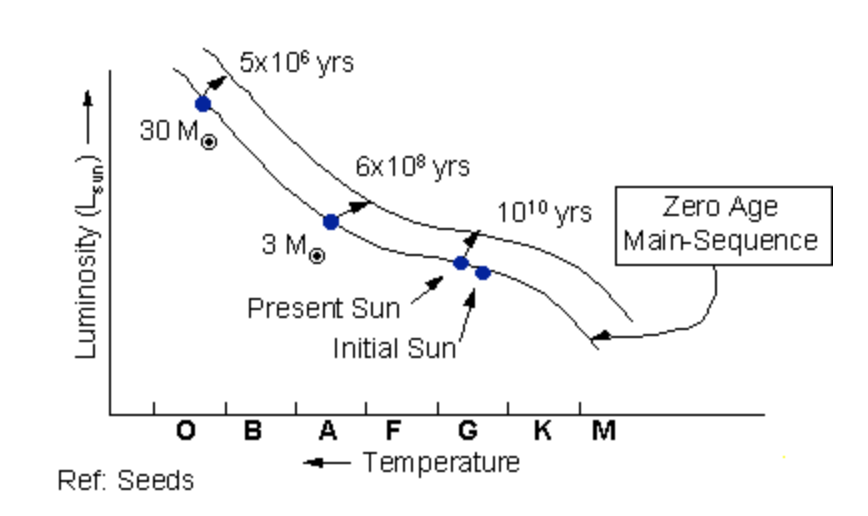 MAIN SEQUENCE (10-11 billion years for Sun)    
On the Main Sequence, the Sun burns hydrogen to helium in the proton-proton process, and gets progressively hotter and brighter.
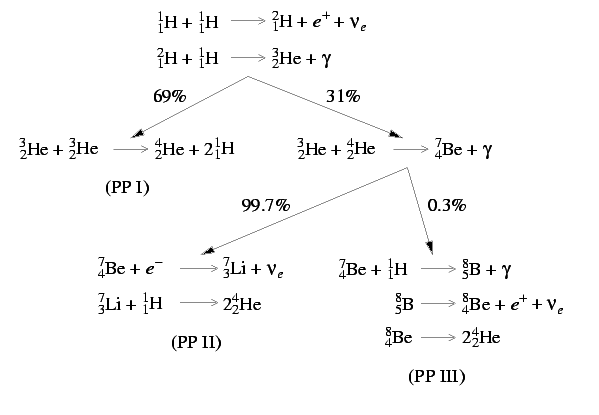 Hertzsprung-Russell diagram
赫罗图
Red giant (about 1 billion years for Sun)    
 Hydrogen is all converted into helium in the core   
 Helium core begins to collapse, since energy is no longer being produced to counteract the collapse by gravity  
Hydrogen fusion to helium still occurs in a shell around the core    
Star rearranges itself, eventually becoming a RED GIANT    
Outer layers of the Sun expand, star becomes Larger , surface temperature is cool (red) , very luminous
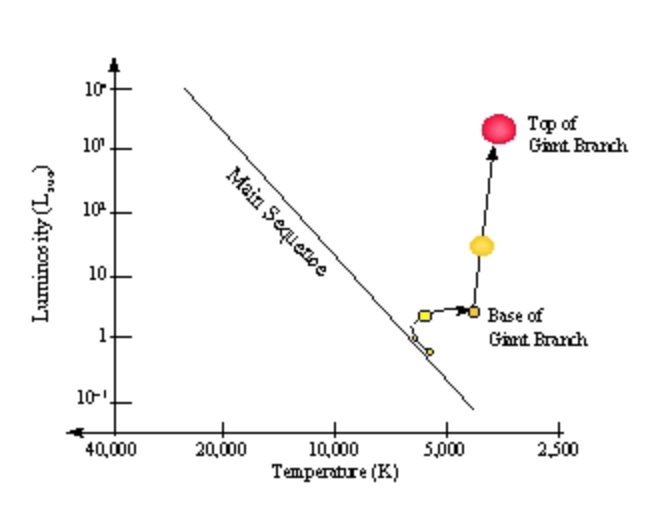 Hertzsprung-Russell diagram
赫罗图
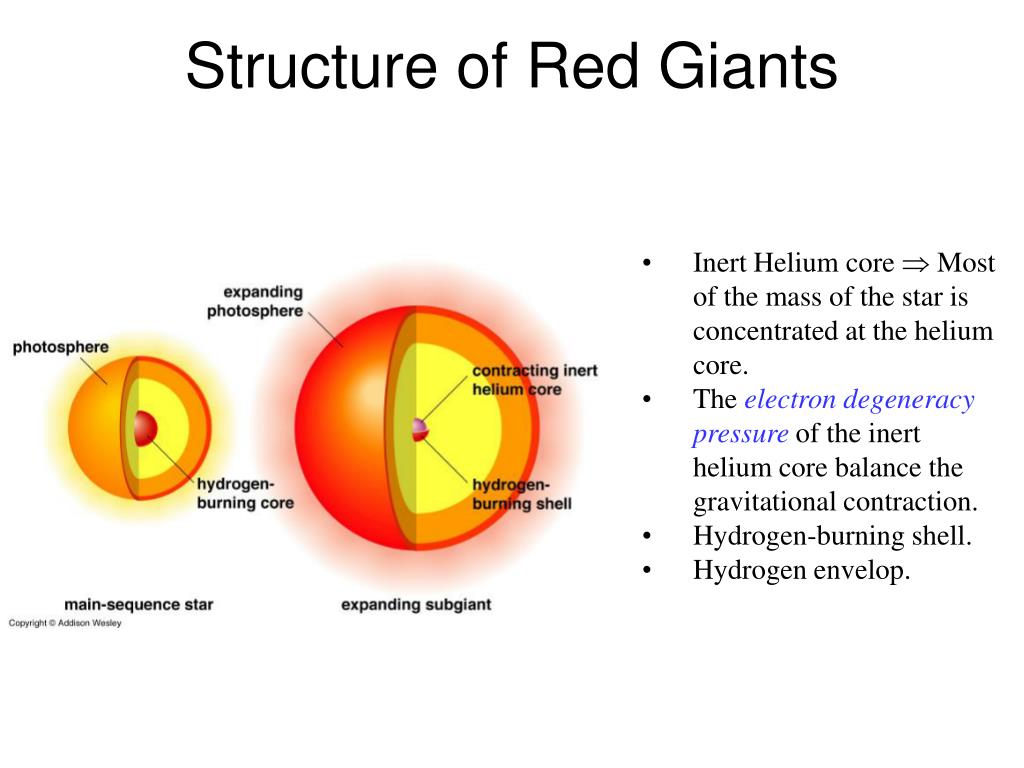 Red giant (about 1 billion years for Sun)    
 Hydrogen is all converted into helium in the core   
 Helium core begins to collapse, since energy is no longer being produced to counteract the collapse by gravity  
Hydrogen fusion to helium still occurs in a shell around the core    
Star rearranges itself, eventually becoming a RED GIANT    
Outer layers of the Sun expand, star becomes Larger , surface temperature is cool (red) , very luminous
Hertzsprung-Russell diagram
赫罗图
The helium flash
When the core of the star gets hot enough, a new fusion process occurs:  the TRIPLE ALPHA REACTION    
Alpha = alpha particle = helium nucleus    
Triple Alpha:  3 helium -->  1 Carbon + energy    
The fusion of helium into carbon causes an enormous production of energy in a few seconds.     
Again, the star rearranges itself to be hotter and smaller -- it becomes a so-called Horizontal branch star
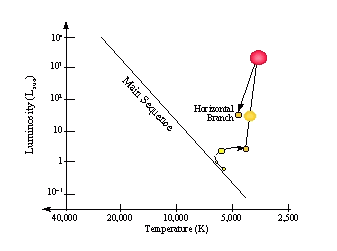 Hertzsprung-Russell diagram
赫罗图
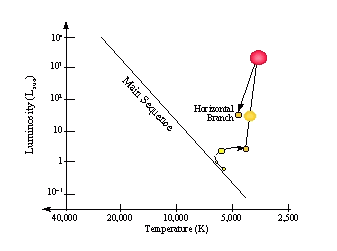 The Horizontal Branch (red clump)
 The Sun burns Helium into carbon and oxygen in its core as a horizontal branch star for about 100 million years    
It still is burning Hydrogen to helium in a shell around the core    
At this point the Sun will be about R=18 x  solar radius today,  T=4450 K, L=110 x luminosity of the Sun today
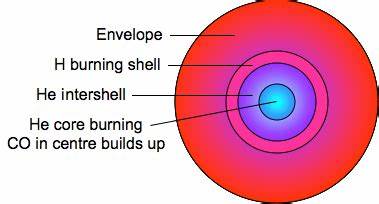 Hertzsprung-Russell diagram
赫罗图
The Asymptotic giant branch
Eventually, the helium in the core is used up.  
The core is now Carbon and Oxygen and it begins to collapse.    
There are shells of Helium burning and hydrogen burning still    
During this phase, what's left of the outer layers of the star are blowing off in a wind, until the Sun's mass is about 0.6 x what it is today    
At the top of the Asymptotic Giant Branch, the star starts to pulsate, and is very unstable
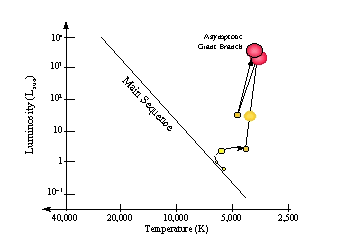 Hertzsprung-Russell diagram
赫罗图
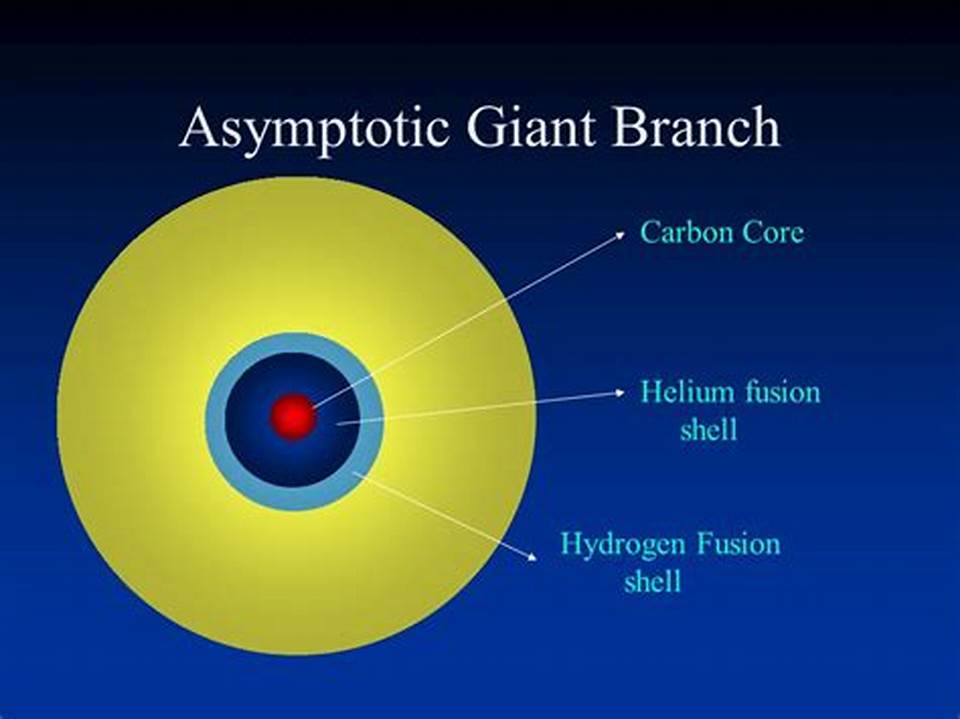 The Asymptotic giant branch
Eventually, the helium in the core is used up.  
The core is now Carbon and Oxygen and it begins to collapse.    
There are shells of Helium burning and hydrogen burning still    
During this phase, what's left of the outer layers of the star are blowing off in a wind, until the Sun's mass is about 0.6 x what it is today    
At the top of the Asymptotic Giant Branch, the star starts to pulsate, and is very unstable
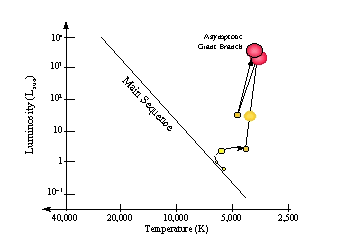 Hertzsprung-Russell diagram
赫罗图
Planetary Nebula Phase
Finally, the outer parts of the star are ejected.  The core is extremely hot and dense, and lights up the ejected material in a "Planetary Nebula". 
Short-lived phase, The ejection of the PNE takes 100,000 yrs, but then the planetary shines  only 10,000 years
Despite the short lifetime of Planetary Nebulae, the stars which end up as PNE are common:  in the Milky Way today, there are about 10,000 planetaries
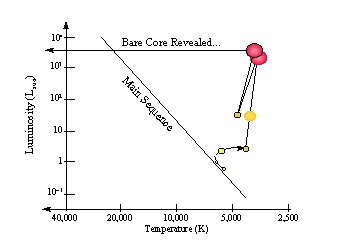 Hertzsprung-Russell diagram
赫罗图
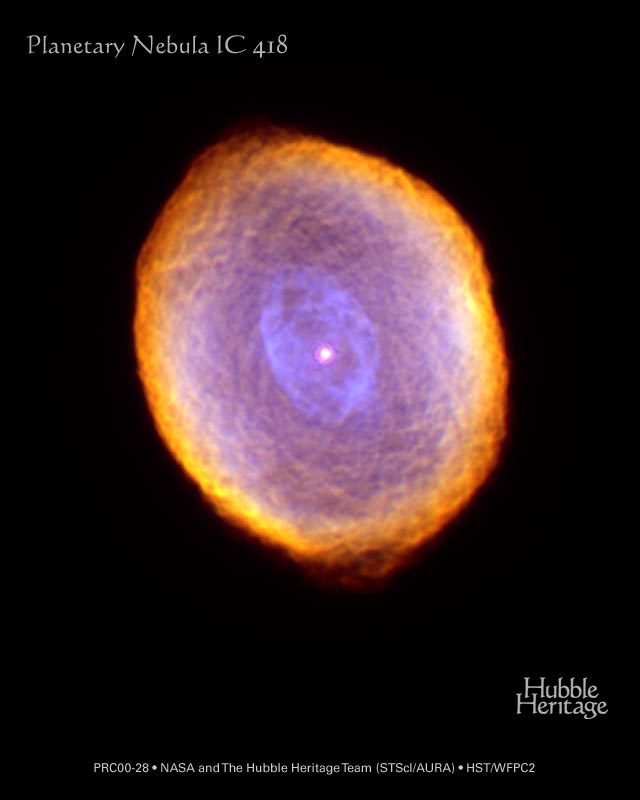 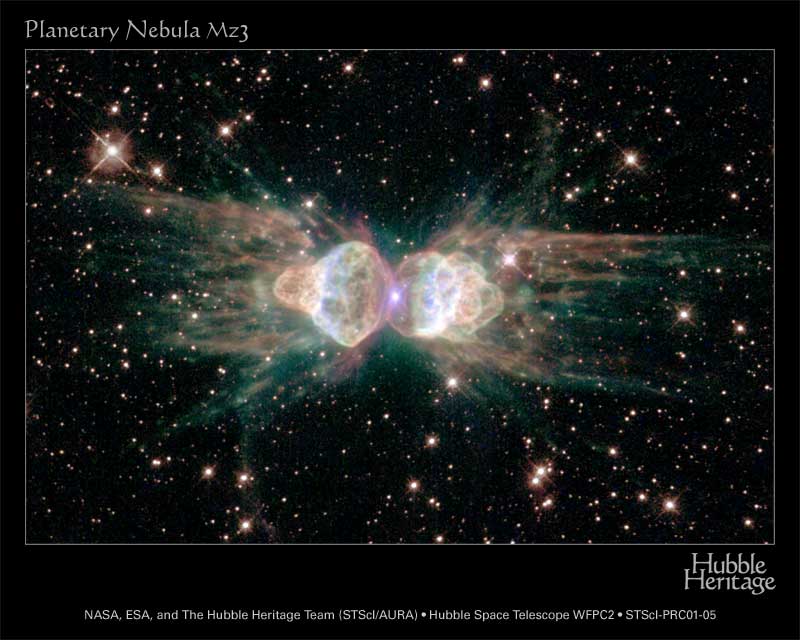 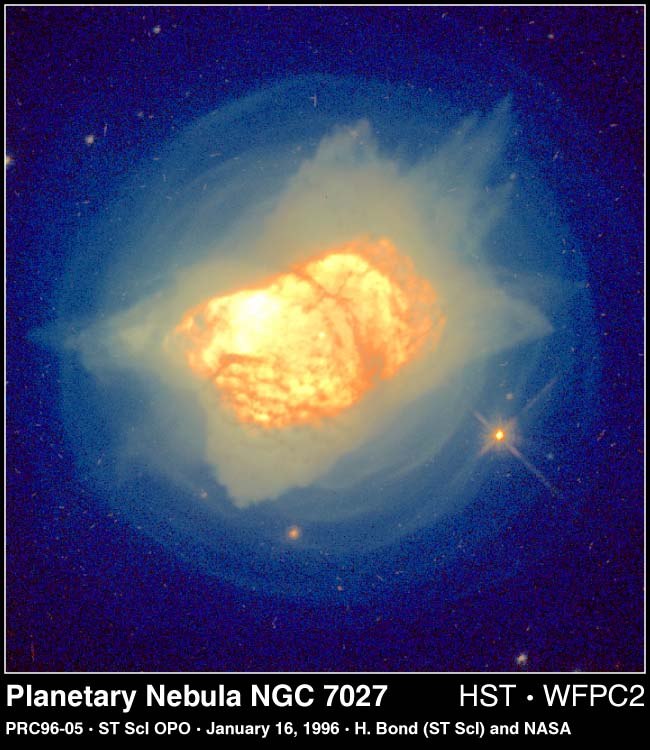 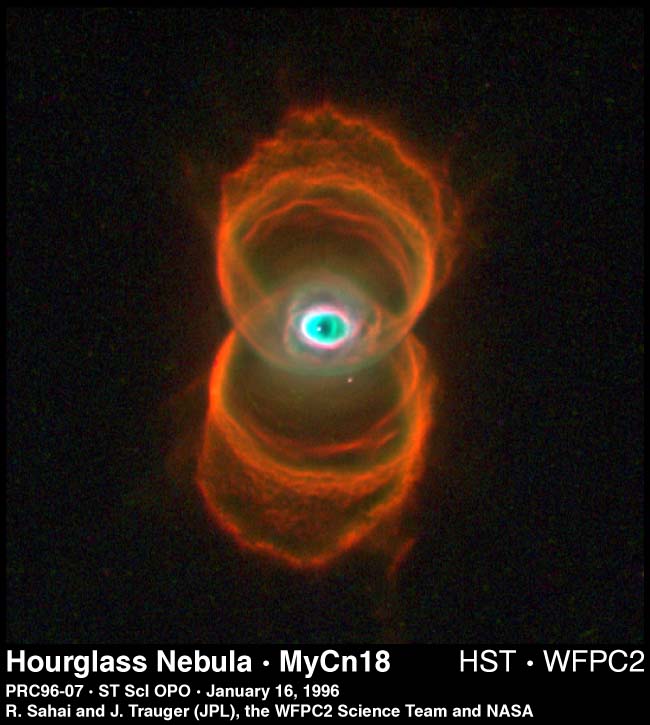 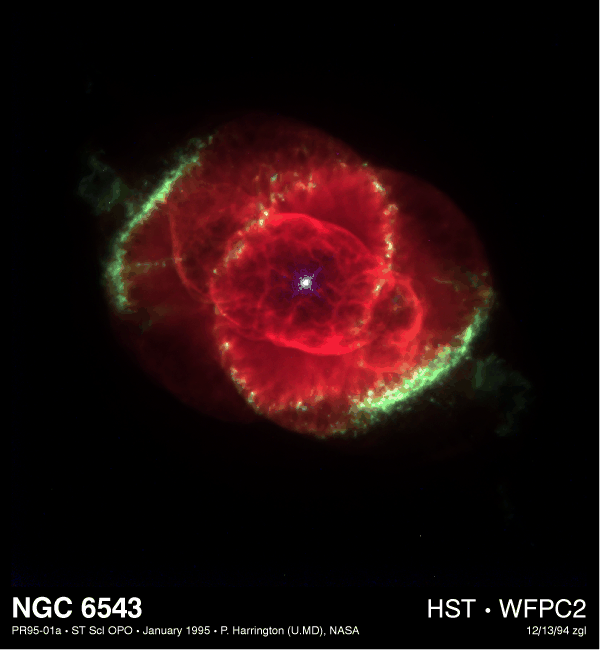 Hertzsprung-Russell diagram
赫罗图
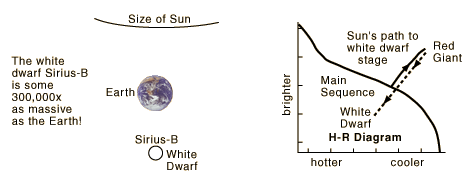 White dwarf
 The core collapses until ELECTRON DEGENERACY PRESSURE stops the gravitational
At this point, the star is a "White Dwarf" and slowly cools for the rest of time    
Mass is about 0.5x solar mass today, but 200,000x more dense than Earth    The Sun will then be about the same size as the Earth    
A teaspoon of electron degenerate material would weigh 5 tons
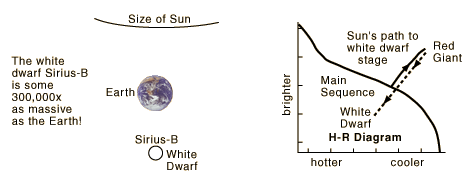 Hertzsprung-Russell diagram
赫罗图
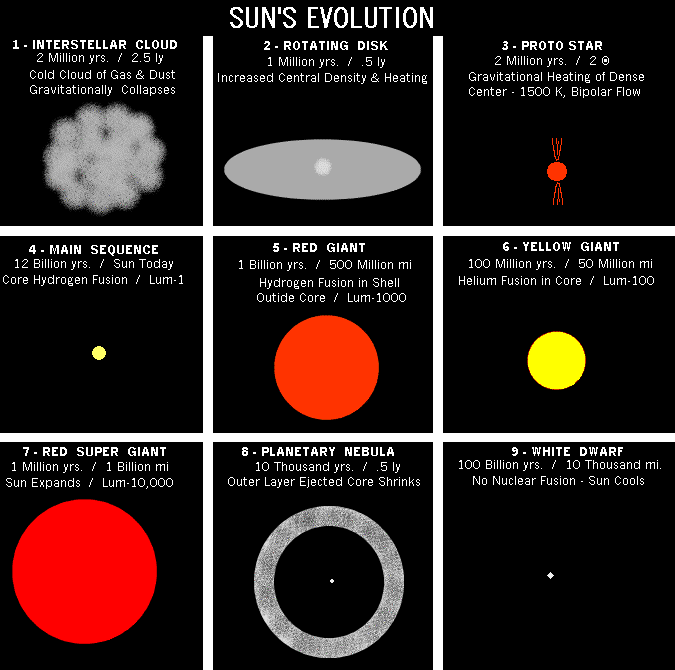 The death of star
恒星的死亡
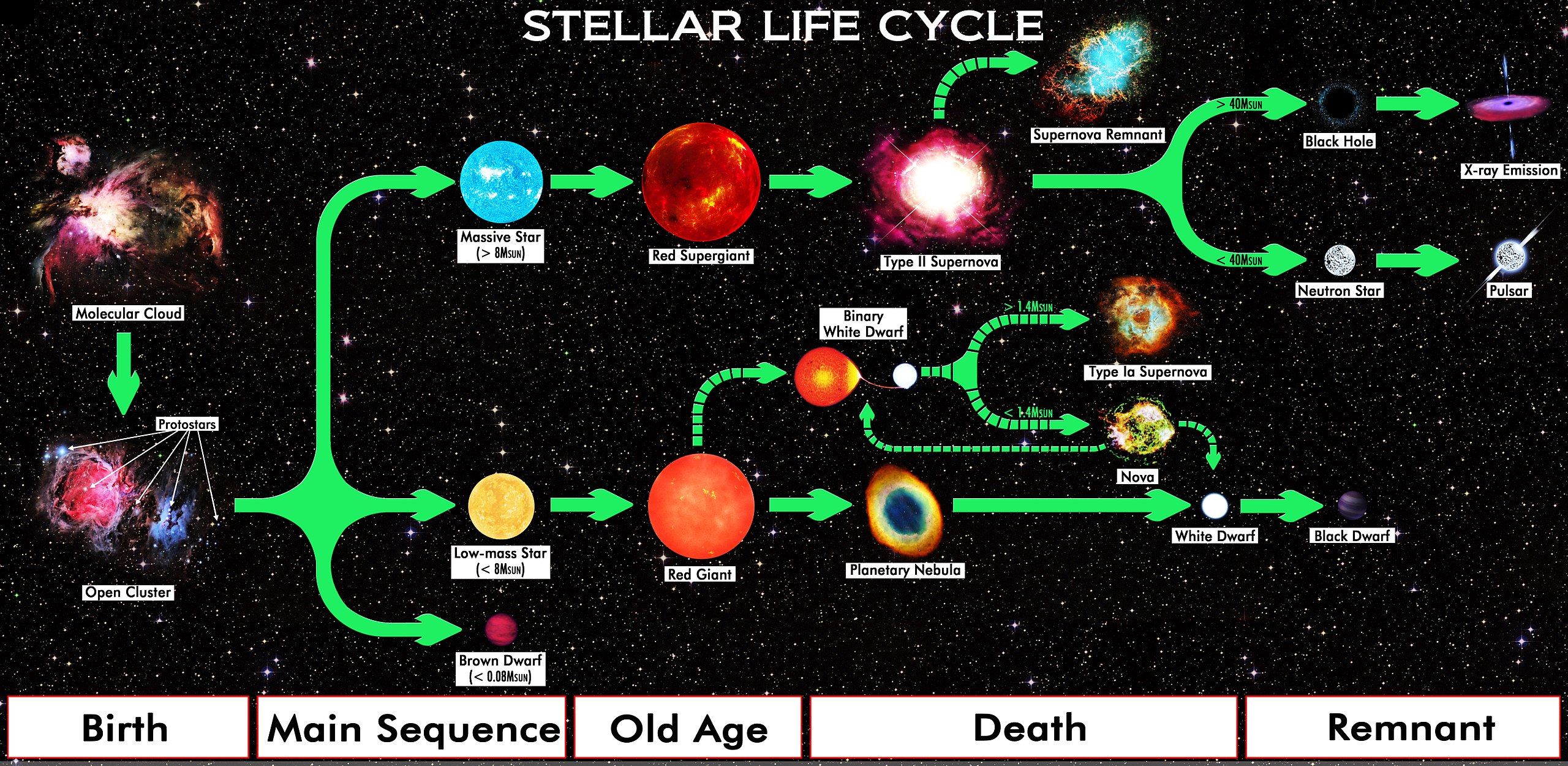 The death of star
恒星的死亡
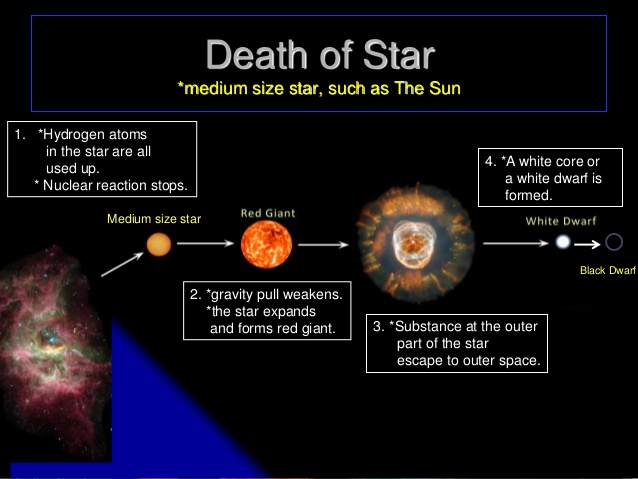 The death of star
恒星的死亡
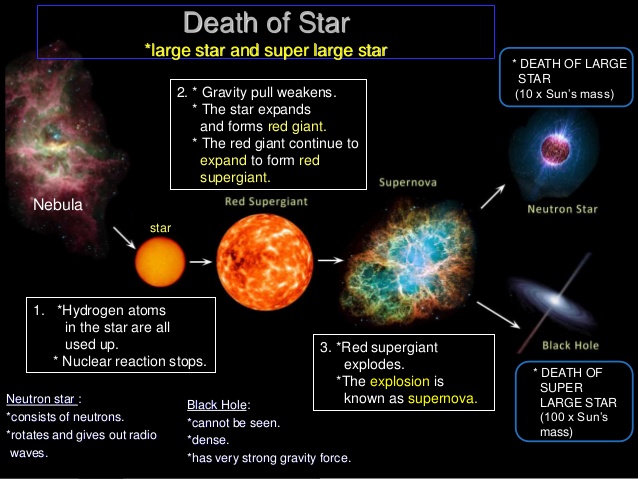 Summary
总结
恒星是如何诞生的（金斯判据，初始质量函数）

恒星是如何演化的（不同演化阶段在赫罗图上的变化，恒星的能源机制是什么）

恒星的归宿（白矮星、中子星、黑洞）
前沿阅读
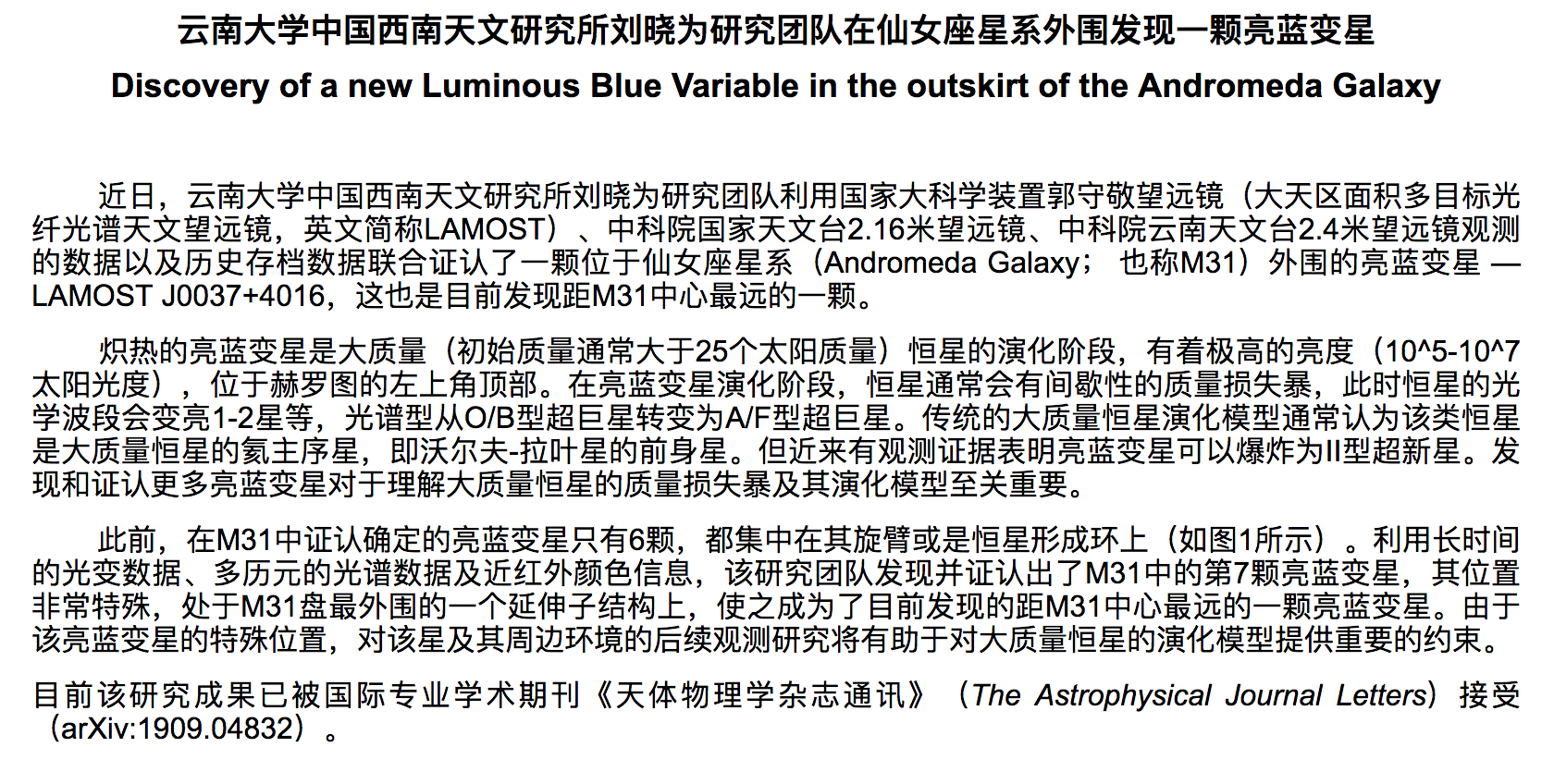 前沿阅读
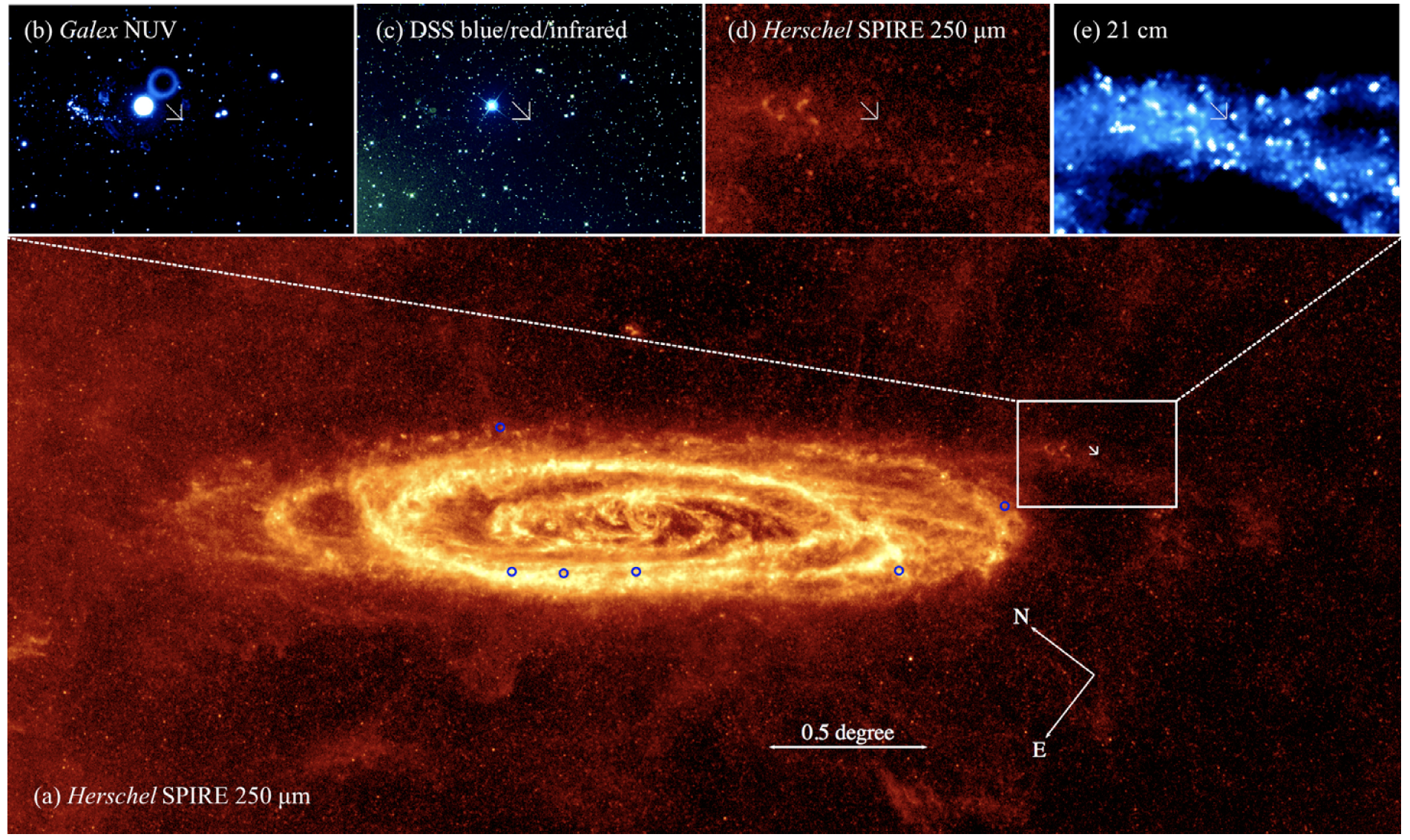 Huang et al. 2019
前沿阅读
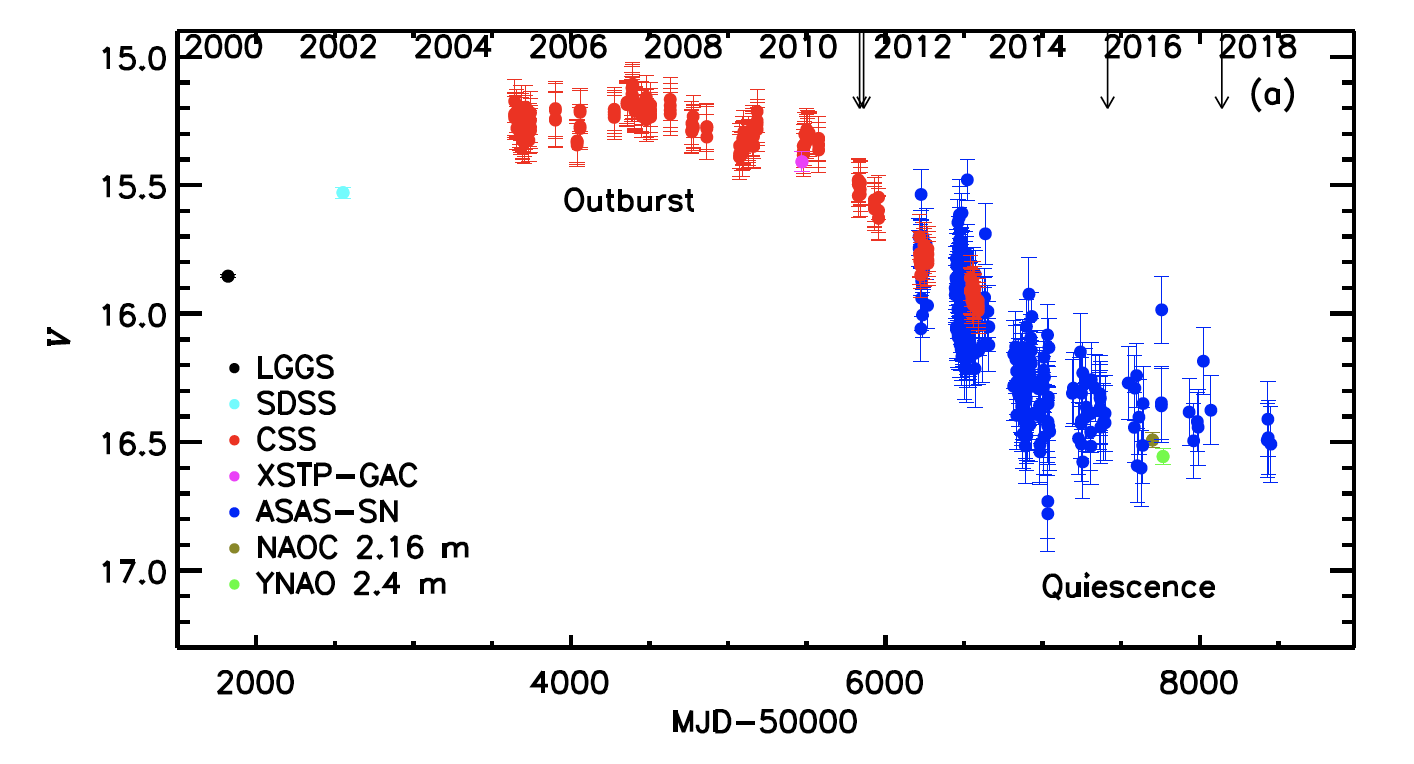 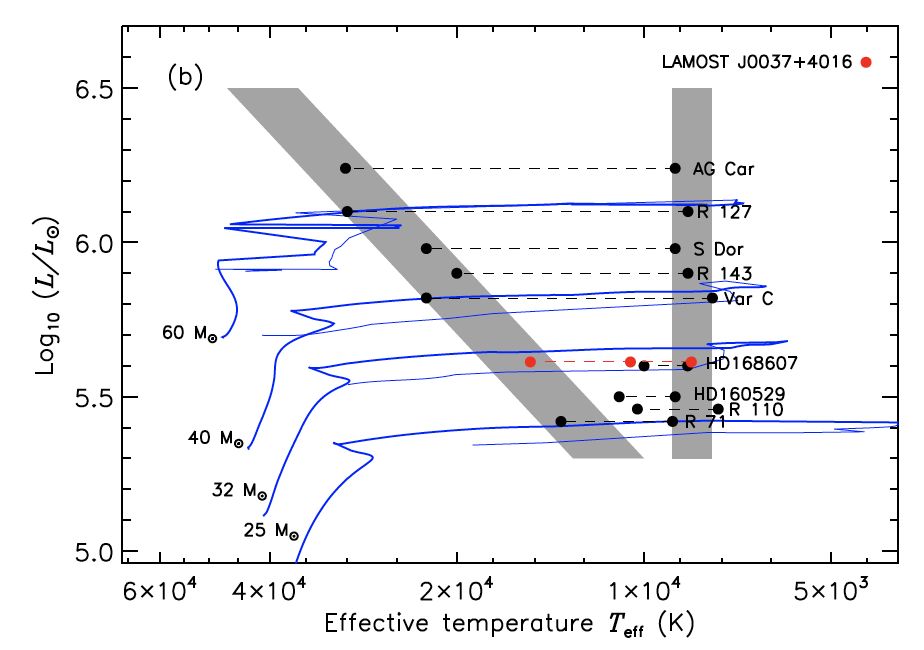